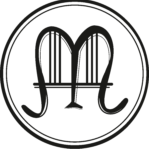 ZAVIČAJNA NASTAVA NA PRIMJERU GLAZBENE ŠKOLE IVANA MATETIĆA-RONJGOVA PULA
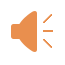 Prezentaciju pripremili:
- Romana Vuksan Zuban, mag. mus. ravnateljica Škole
- Suzana Goldin, prof. izvrsni savjetnik, GŠ IMR Pula
- dr.sc. Noel Šuran, EMI-MEI Pazin
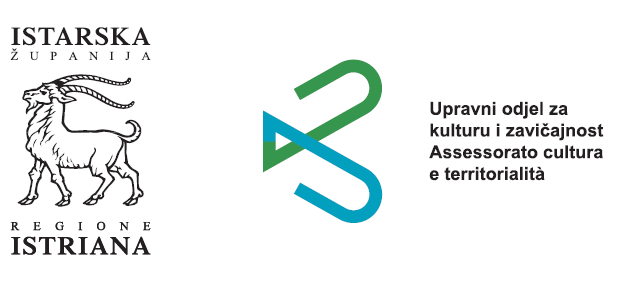 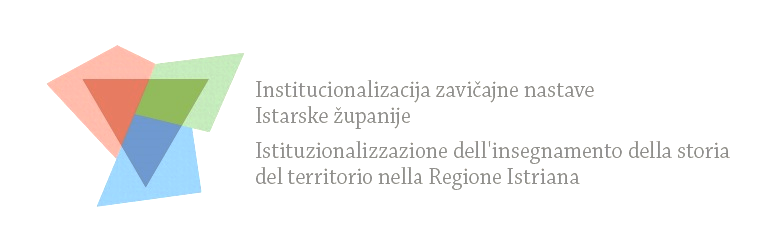 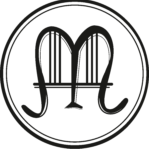 INSTITUCIONALIZACIJA ZAVIČAJNOSTI /ZAVIČAJNE NASTAVE 
ISTARSKE ŽUPANIJE – REGIONE ISTRIANA
projekt za očuvanje zavičajnih vrijednosti i tradicijske kulture
„Ideja o zavičajnoj nastavi krenula je iz šarolikog multikulturalnog istarskog identiteta, od bogatstva sadržanog u maloj – velikoj Istri koja čuva, njeguje tradiciju, običaje, narječja, floru, faunu i svekoliku povijesnu baštinu.”  (izvori IŽ)
Suradnja UO za kulturu i zavičajnost i UO za obrazovanje, sport i tehničku kulturu

Program zavičajne nastave uveden je u:
Predškolske ustanove na području Istarske županije – Regione Istriana u pedagoškoj godini 2014./2015.;
Osnovne škole u školskoj godini 2015./2016.
Srednje škole u školskoj godini 2016./2017.
Glavni ciljevi projekta Zavičajne nastave u Istri 
formiranje institucionalnog oblika očuvanja istarskog zavičajnog identiteta, 
uvođenje zavičajne nastave i tradicijske kulture u predškolske ustanove te osnovne i srednje škole na području Istarske županije – Regione Istriana
čuvanje svog regionalnog bogatstva i istarske regionalne posebnosti

  Četiri načela na kojima počiva projekt: 
stručnost
javnost
opća prihvaćenost
postupnost i dobrovoljnost
Voljeti zavičaj uči se od malih nogu. (Uči se od kuće!)
Jako je važno znati svoje porijeklo.
Kada to spoznaš, možeš korak dalje. 
Pripadnost i identitet stvar je pojedinca i intimnog osjećaja.
Uz obrazovni učenje o zavičaju ima i odgojni karakter u stvaranju kompletne osobnosti jer se na taj način opća kultura pojedinca podiže na višu razinu. 
Kada se to želi institucionalizirati onda o zavičajnosti govorimo s dužnim poštovanjem.
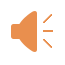 POŠTOVANJE?
Po čemu smo posebni?
Jesmo li ?
Sadašnjica govori posve drugačije?

(Svijet je postao globalno selo, ali i sijelo)
NOVE GENERACIJE
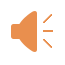 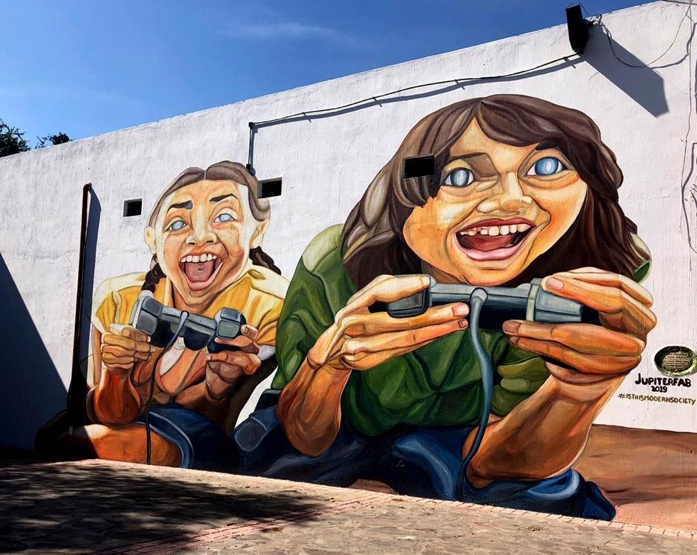 KAKO SE TRADICIJA UKLAPA? KOME ONA SLUŽI?
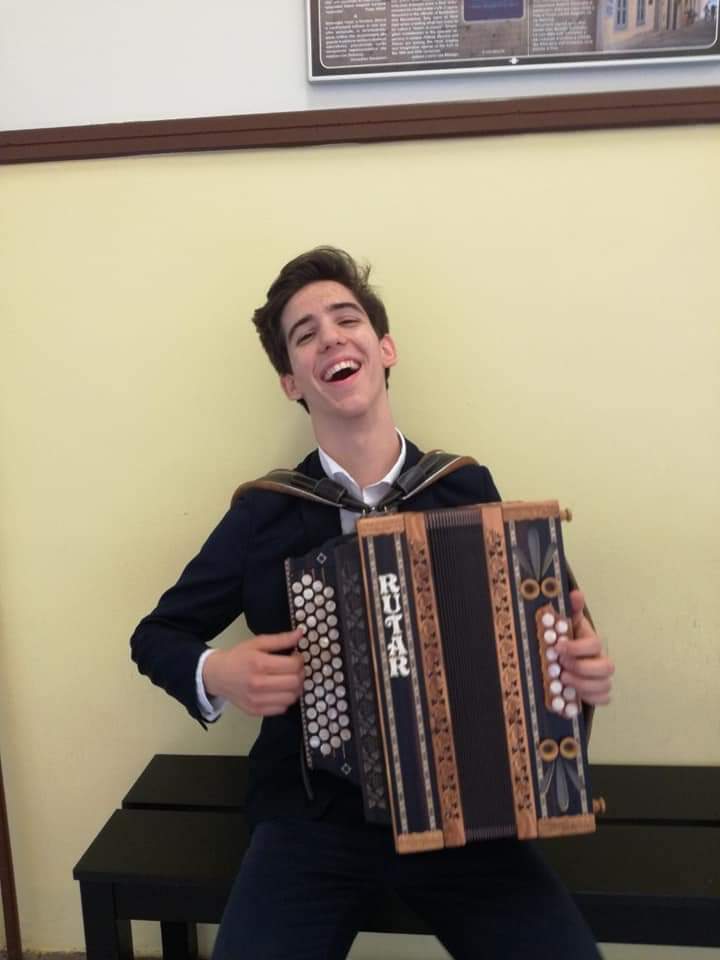 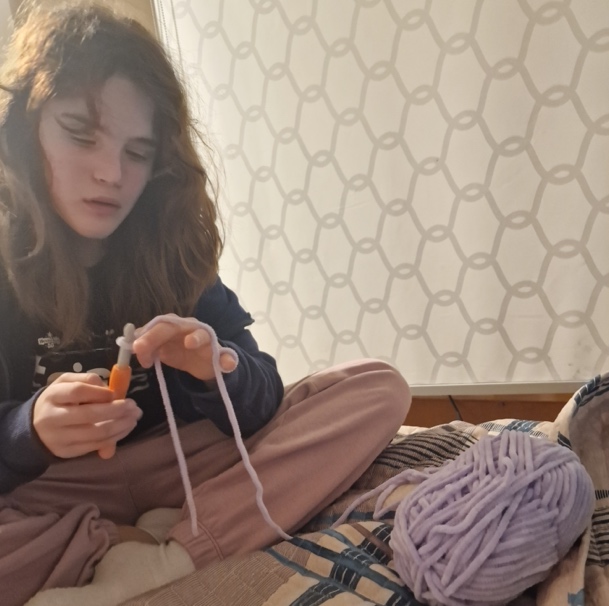 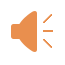 danas su glavni nositelji i čuvari tradicijske kulture izvaninstitucionalne zajednice, KUD-ovi i njihovi članovi kojih se broji u Hrvatskoj i do 10 tisuća

 razvidno je segmentno obavljanje tradicijske kulture u skladu s današnjim ukusom, ali i tržištem

no naša spoznaja kaže: samo „starcima” zabava

možemo koristiti obilje primjerene, korisne i estetski vrijedne građe u radu s djecom, ali obavezno usklađene s metodičkim kriterijima

zato su škole mjesta gdje se treba formirati ispravan i pozitivan stav prema naslijeđu jer je to jedini pravac u očuvanju kulturnog identiteta i nacionalne pripadnosti
Zašto usustavljivanje?

Zašto u škole?

Čemu u glazbenu školu koja je kuća klasike?
izborna ili fakultativna nastava- dio kurikuluma

 jedino ili nažalost jedino sustav rješava problem roditelja ili kuće koja sve manje je temelj zajednice i vrijednosti

 od korijena i glave se dobivaju osnovne vrijednosti i jedino kvaliteta imenuje (amenuje) glava kuće ili obrazovni sustav

 podrijetlo ili bitak je osnova za razvoj ličnosti

 ako izgubimo tradiciju, gubimo na identitetu

cilj: očuvanje temeljnih vrijednosti i tradicije kroz školski sustav

koliko god je tradicijska folklorna glazba alternativa, toliko je i vječna klasična muzika

djeca današnjice ni jedno ni drugo ne slušaju!
Moto škole
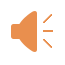 Nije riječ o djelatnosti koju valja tek plasirati, Glazbena je tu kako bi se upamtila
Gradimo paradigmu kvalitete, izoštrenost za kvalitetu
Trenuci koje stvaramo sada, mogu nas obilježiti čitav život
Glazbena kao škola, ako je prava, iskrena, ostavlja fatalne susrete i tragove naročito kod mladih ljudi u konstitutivnoj dobi, jer može usmjeravati cijeli jedan život
Izdržljivost i vjernost vječitoj nam glazbi i umjetnosti
Čuvamo dignitet struke i tradicije na kojima počivaju sva naša učenja i načela 
Obrazujmo - dužnost i poziv svakog pedagoga!
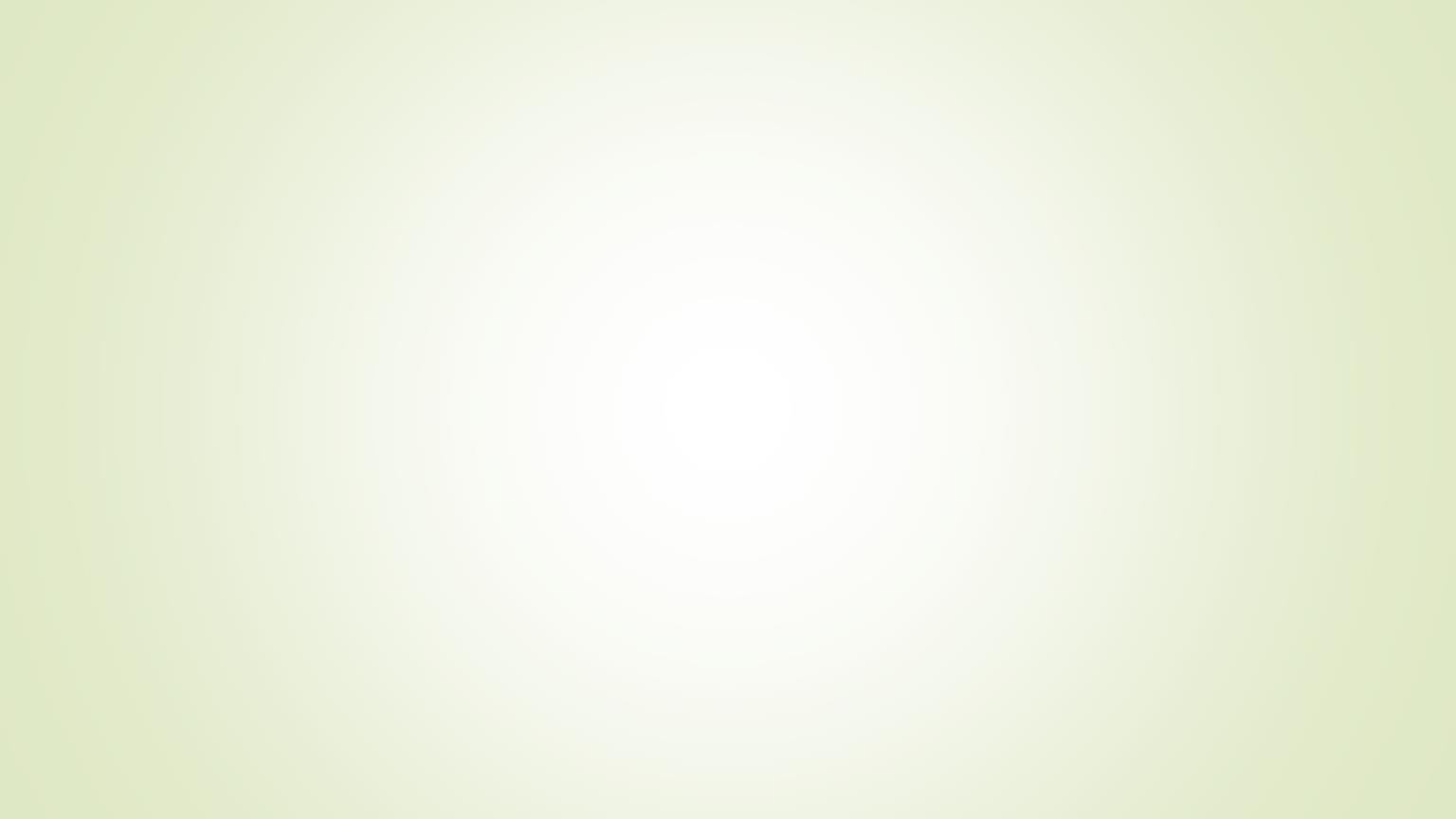 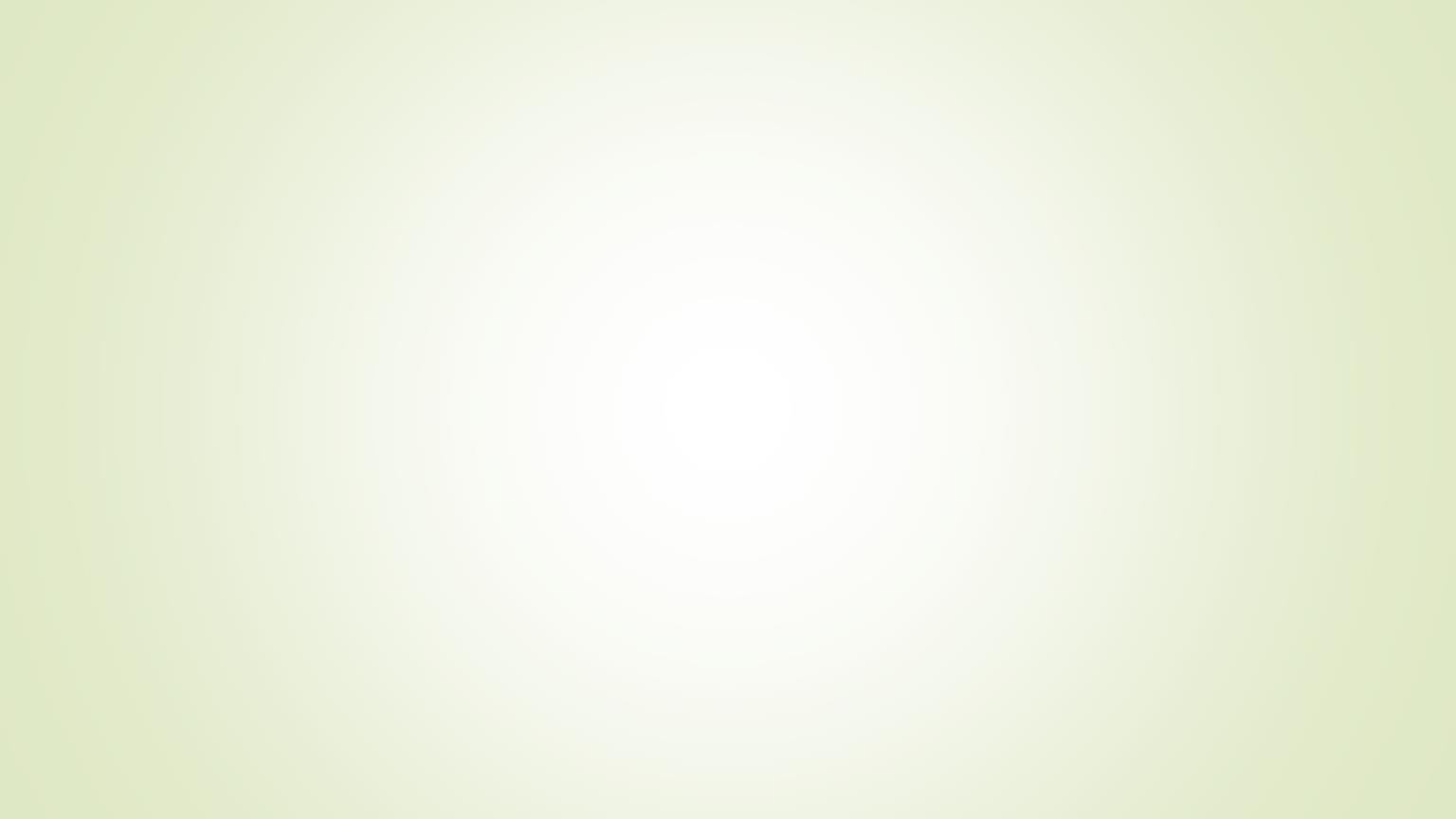 PROJEKTNI CIKLUS
2024./25.Projekt: Gunjci u školi; financirano od IŽ i Ministarstva kulture u vrijednosti 3,5, tis eura
Sažeti opis kulturnog dobra:
	Glazbena praksa violine i bajsa u Istri poznata pod nazivom gunjci.
2019./2020. suradnja s vrtićem Rin Tin Tin slikovnica i cd Ninne Nanne Istriane- Istarske uspavanke
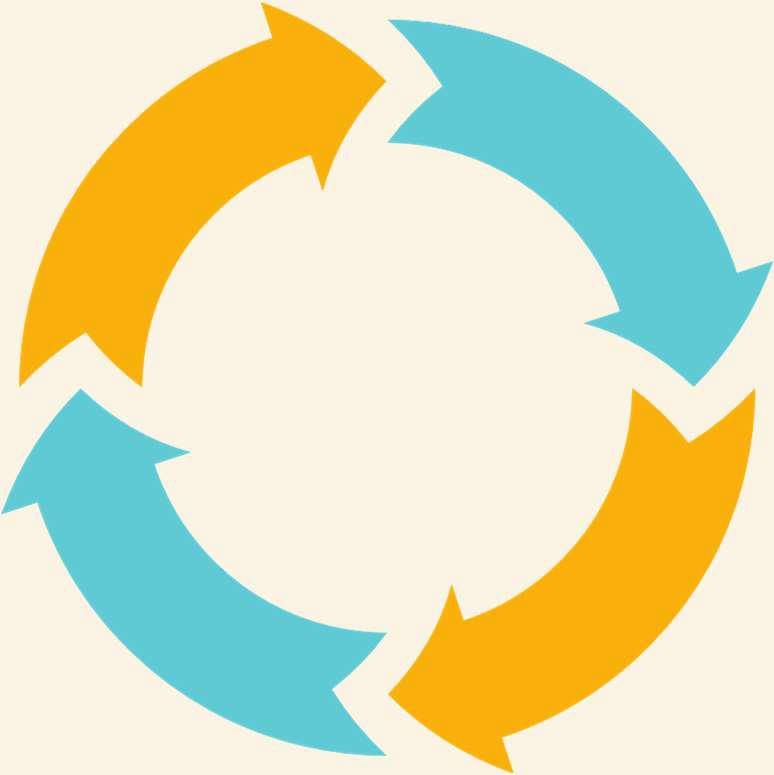 2022./23. fakultativna nastava Tradicijske glazbe Istre 2x45’ tjedno izbor i za osnovce, financirano od IŽ Odjela za zavičajnost i kulturu
Cd  Istarskih uspavanki s 12 vokalno-instrumentalnih pjesama skladanih od ruku djelatnika škole , izvođači ansambli i solisti.
Nominacija za najbolji dječji album 2020.godine diskografske nagrade Porin
2021./22. projekt Upoznaj, istraži i dokumentiraj tradicijsku glazbu Istre, izbor srednjoškolaca,kroz Zavičajnu nastavu u Istri
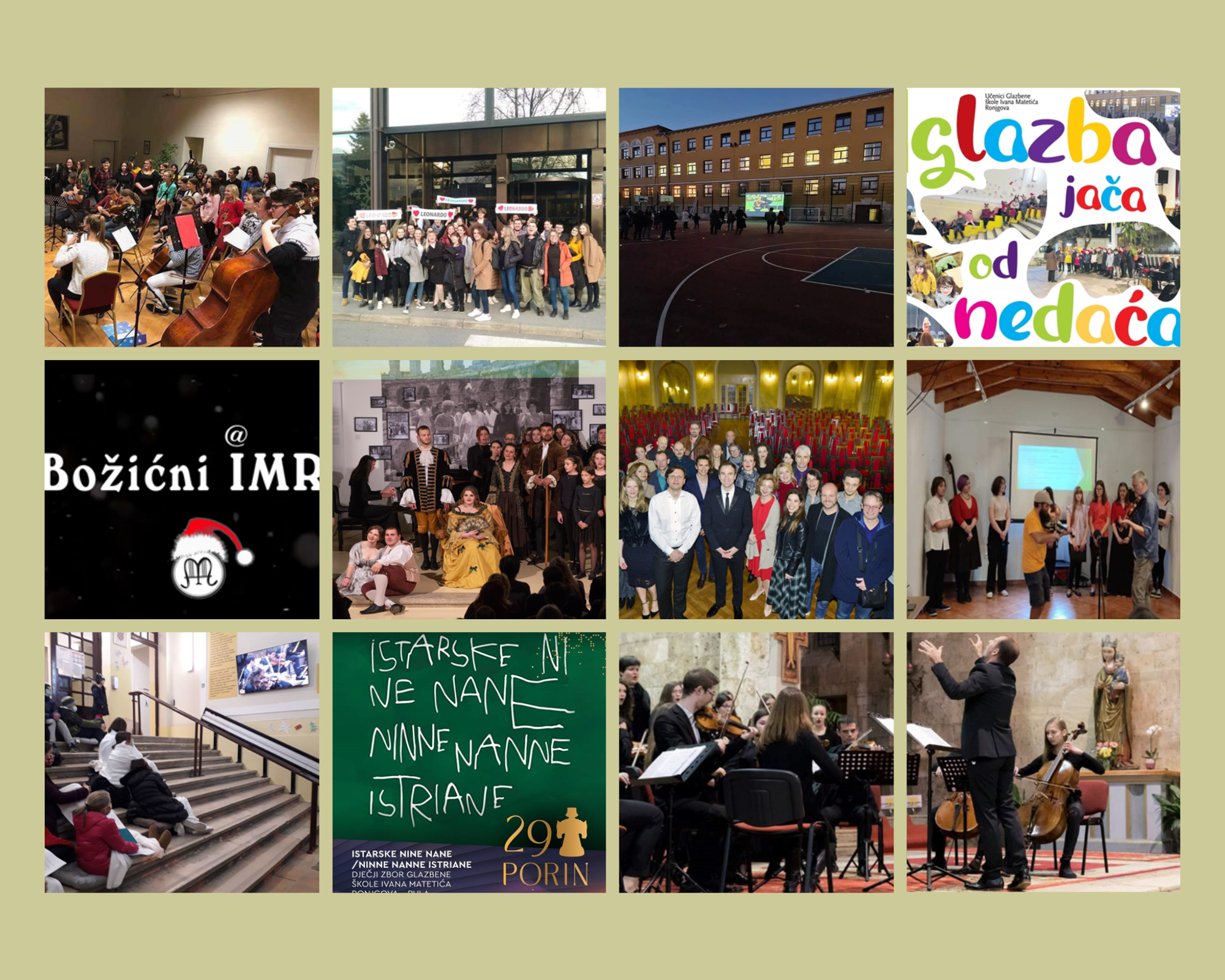 N
A
Š
E


Š
K
O
L
E
P
R
O
J
E
K
T
I
OPĆI CILJEVI ŠKOLE

 usavršavanje organizacijskih i pedagoških kompetencija potrebnih za inovativno 
      vođenje nastave i održavanje kurikuluma 
 osnažiti vještine nastavnika za transformaciju škole 
 uključiti se u provedbu buduće cjelodnevne nastave i moguće integracije u osnovne redovne škole 
obogaćivanje kurikuluma i drugačijih programa na školi - održivi razvoj
CILJEVI FAKULTATIVNE NASTAVE ZAVIČAJNOSTI

osvijestiti o podacima o stanju kulturnog dobra te zašto Zavičajna institucionalna nastava? 
nositelji osim što sviraju i plešu iz osobnih razloga (za svoje zadovoljstvo), nastupaju na svim značajnim smotrama tradicijske glazbe u zemlji i inozemstvu i na taj način promoviraju ovaj vrijedan glazbeni fenomen.
važnost kulturnog dobra za zajednicu:
nematerijalna kultura je esencija identiteta zajednice, a kroz njene se vrijednosti jačaju svijest o važnosti poštivanja različitosti kultura i poticanja kreativnih potencijala
ZAKLJUČNE MISLI
Partnerstvo u izgradnji škole kakvu si želimo
 Škola nije samo moj prostor za rad
 Škola je mjesto gdje izražavam svoju društvenu svijest i pomičem u granicama    onih temeljnih načela na kojima leži umjetnost i bit glazbe
 Škola je mjesto gdje usprkos izazovima i kaosu sadašnjice mogu učiniti nešto što  čini razliku
 Jačanje vrijednosti, značaja i identiteta Škole unutar ove regije gdje smo jedini s vertikalom i cjelovitim glazbenim obrazovanjem
 Učvršćenje i pozicioniranje naše škole u sustavu javnog obrazovanja, očuvati je za školu budućnosti i promjena koje slijede
Noel Šuran- multimedijalni umjetnik i likovni pedagog, završio Akademiju primijenjenih umjetnosti u Rijeci 2011. godine, a kasnije završava poslijediplomski doktorski studij kulturne antropologije i etnologije u Zagrebu. U njegovom umjetničkom radu evidentan je antropološki kontekst. Dugi niz godina bavi se nematerijalnom kulturom, posebice tradicijskom glazbom. Uključen je u nekoliko domaćih i međunarodnih znanstvenih i umjetničkih projekata. Zapaženo je sudjelovao na mnogim manifestacijama, susretima, znanstvenim, stručnim skupovima, izložbama, smotrama vezanim uz prezentaciju i edukaciju nematerijalne kulture. Izlagao je u zemlji i inozemstvu. Pored toga sudjelovao je i na mnogobrojnim glazbenim projektima u domovini i svijetu. Dobitnik je mnogih nagrada i priznanja. Radi kao nastavnik likovne kulture u osnovnoj školi. 


Dario Marušić-jedinstvenog istarskog glazbenika, etnomuzikologa, multiinstrumentalista i pasioniranog istraživača istarske tradicijske glazbe ima u inozemstvu, posebno u Francuskoj i Italiji, ali i u Skandinaviji, reputaciju cijenjenog glazbenika i istraživača tradicijske glazbe, dok je kod kuće na rubnoj poziciji, gotovo u undergroundu.
Već 40 godina kao etnomuzikolog i glazbenik neumorno istražuje, izvodi i čuva glazbenu baštinu šireg istarskog prostora. U prošlosti je surađivao s Institutom za etnografiju i folkloristiku u Zagrebu i s Odjelom za glazbenu etnografiju pri Slovenskoj akademiji znanosti i umjetnosti (SAZU). Objavio je više od 30 glazbenih albuma i tri knjige. Promovirao je istarsku glazbu u Italiji, Njemačkoj, Francuskoj, Švicarskoj, Austriji, Mađarskoj, Češkoj…



Suzana Goldin- izvrsni savjetnik na GŠ IMR Pula, asistent na Muzičkoj akademiji u Puli na odsjeku za glazbenu pedagogiju, dobitnica nagrade MZOa za najboljeg nastavnika 2022., pročelnica teorijskog odjela na Glazbenoj školi, osvaja niz nagrada i priznanja za rad i uspjehe učenika na natjecanjima kao i za projekte na kojima predano radi: Glazbena Olimpijada, Cd Ninne Nanne Istriane, nominirane za najbolji dječiji album Porin u 2020. Istarski korjeni i      vječna privrženost zavičaju i govoru, opisuju je kao najbolju voditeljicu projekta Zavičajnosti na Školi.
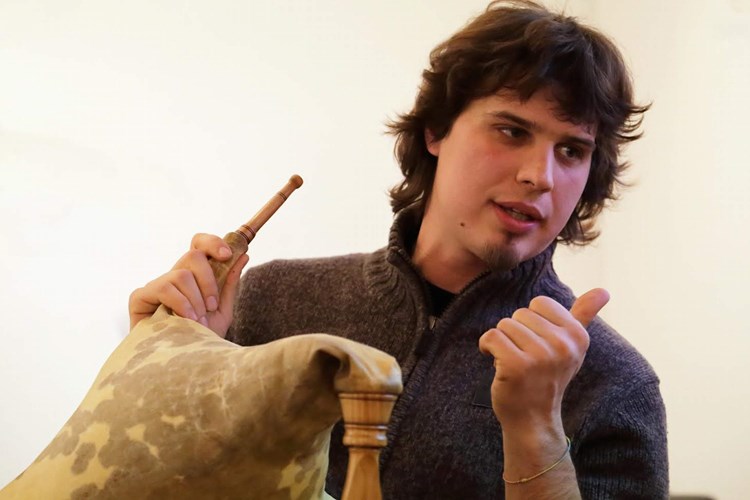 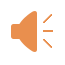 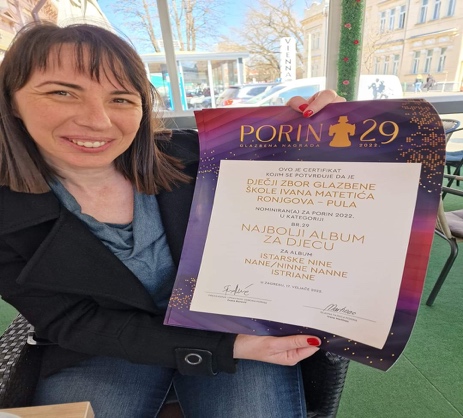 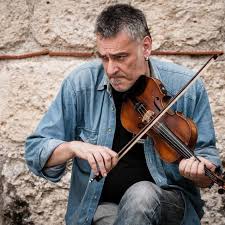 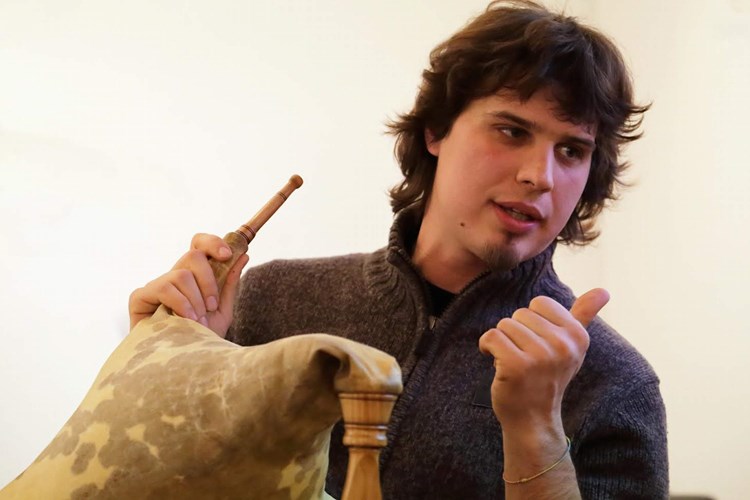 Noel Šuran- multimedijalni umjetnik i likovni pedagog, završio Akademiju primijenjenih umjetnosti u Rijeci 2011. godine, a kasnije završava poslijediplomski doktorski studij kulturne antropologije i etnologije u Zagrebu. U njegovom umjetničkom radu evidentan je antropološki kontekst. Dugi niz godina bavi se nematerijalnom kulturom, posebice tradicijskom glazbom. Uključen je u nekoliko domaćih i međunarodnih znanstvenih i umjetničkih projekata. Zapaženo je sudjelovao na mnogim manifestacijama, susretima, znanstvenim, stručnim skupovima, izložbama, smotrama vezanim uz prezentaciju i edukaciju nematerijalne kulture. Izlagao je u zemlji i inozemstvu. Pored toga sudjelovao je i na mnogobrojnim glazbenim projektima u domovini i svijetu. Dobitnik je mnogih nagrada i priznanja. Radi kao nastavnik likovne kulture u osnovnoj školi.
Dario Marušić- jedinstvenog istarskog glazbenika, etnomuzikologa, multiinstrumentalista i pasioniranog istraživača istarske tradicijske glazbe ima u inozemstvu, posebno u Francuskoj i Italiji, ali i u Skandinaviji, reputaciju cijenjenog glazbenika i istraživača tradicijske glazbe, dok je kod kuće na rubnoj poziciji, gotovo u undergroundu.
Već 40 godina kao etnomuzikolog i glazbenik neumorno istražuje, izvodi i čuva glazbenu baštinu šireg istarskog prostora. U prošlosti je surađivao s Institutom za etnografiju i folkloristiku u Zagrebu i s Odjelom za glazbenu etnografiju pri Slovenskoj akademiji znanosti i umjetnosti (SAZU). Objavio je više od 30 glazbenih albuma i tri knjige. Promovirao je istarsku glazbu u Italiji, Njemačkoj, Francuskoj, Švicarskoj, Austriji, Mađarskoj, Češkoj…
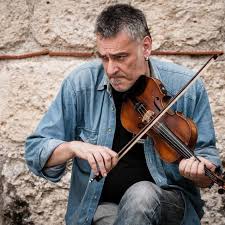 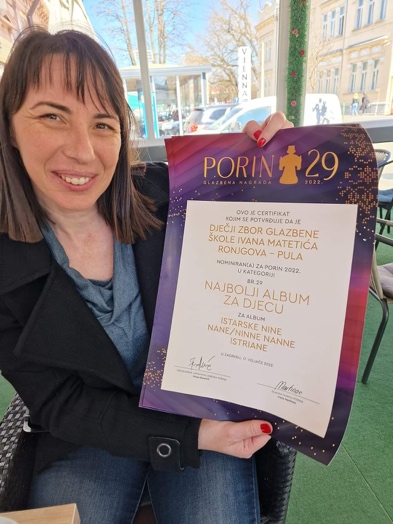 Suzana Goldin- izvrsni savjetnik na GŠ IMR Pula, asostentica na Muzičkoj akademiji u Puli na odsjeku za glazbenu prdagogiju, dobitnica nagrade MZOa za najboljeg nastavnika 2022., pročelnica teorijskog odjela na Glazbenoj školi, osvaja niz nagrada i priznanja za rad i uspjehe učenika na natjecanjima kao i za projekte na kojima predano radi: Glazbena Olimpijada, Cd Ninne Nanne Istriane, nominirane za najbolji dječji album Porin u 2020. Istarski korjeni i vječna privrženost zavičaju i govoru, opisuju je kao najbolju voditeljicu projekta Zavičajnosti na Školi.
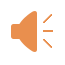 Upoznaj istraži dokumentiraj...fakultativna nastava
Nakon realizacije projekata na razini Istarske županije – Regione Istriana planira se jedan dan za prikaz aktivnosti / projekata, nazvan „Festival zavičajnosti” (Draguć, Pićan, Šišan, Barban, Barat)
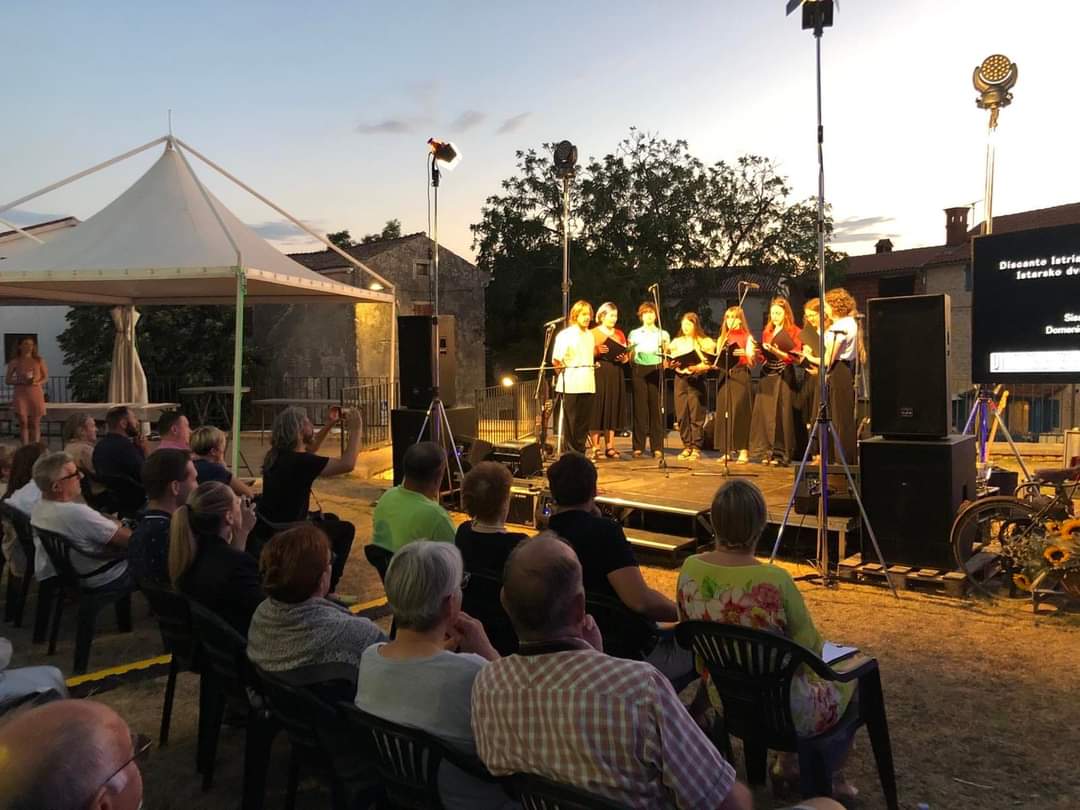 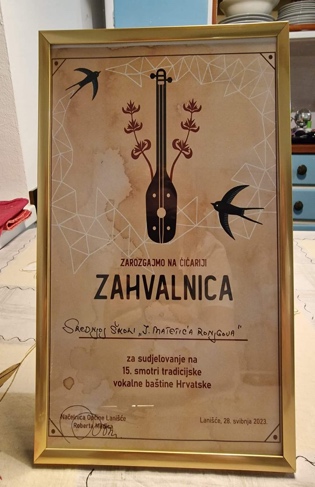 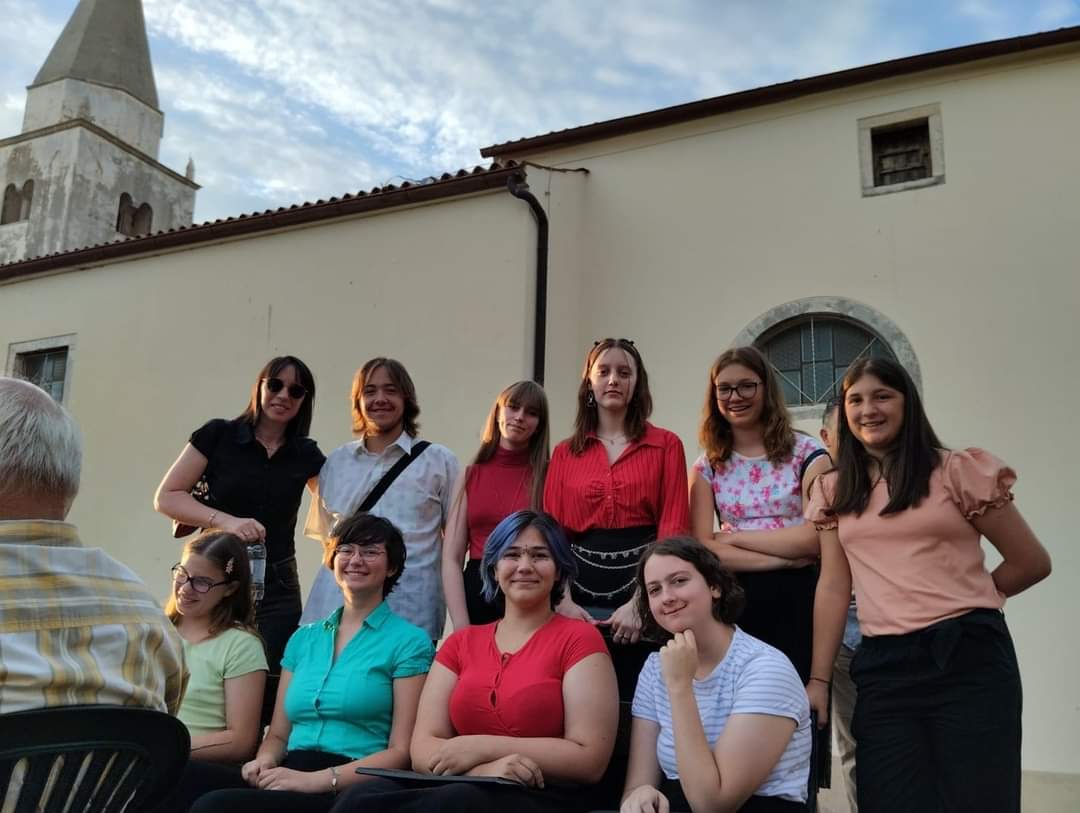 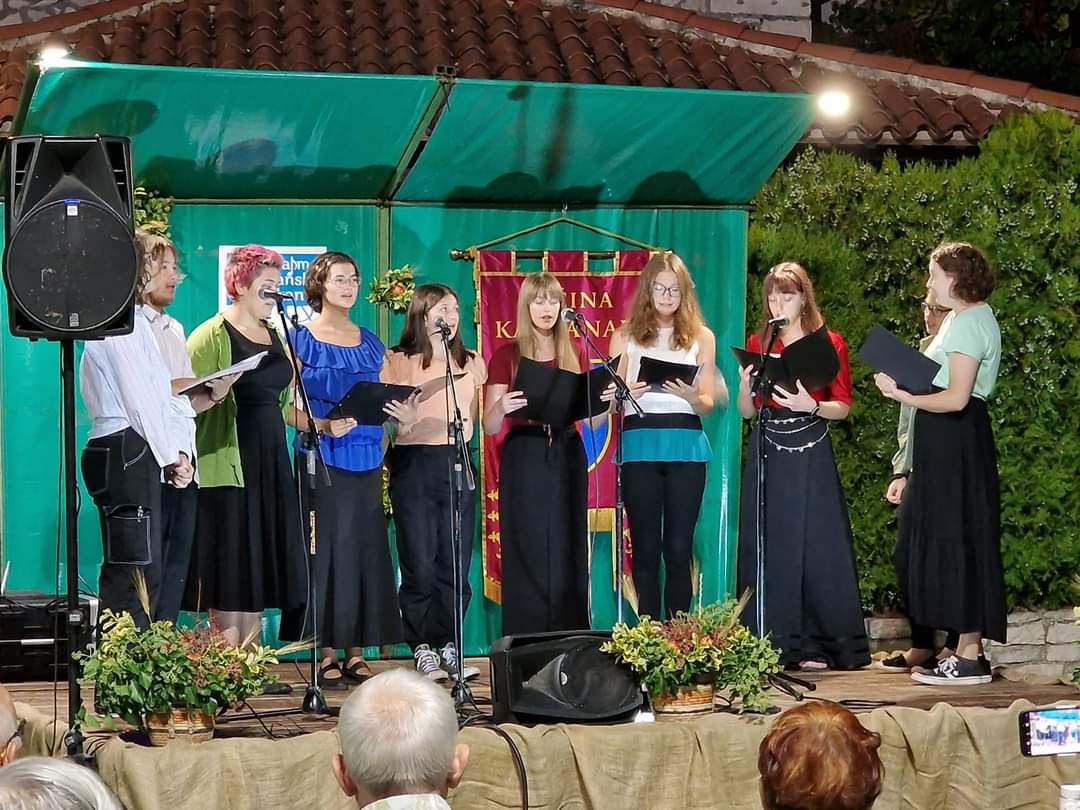 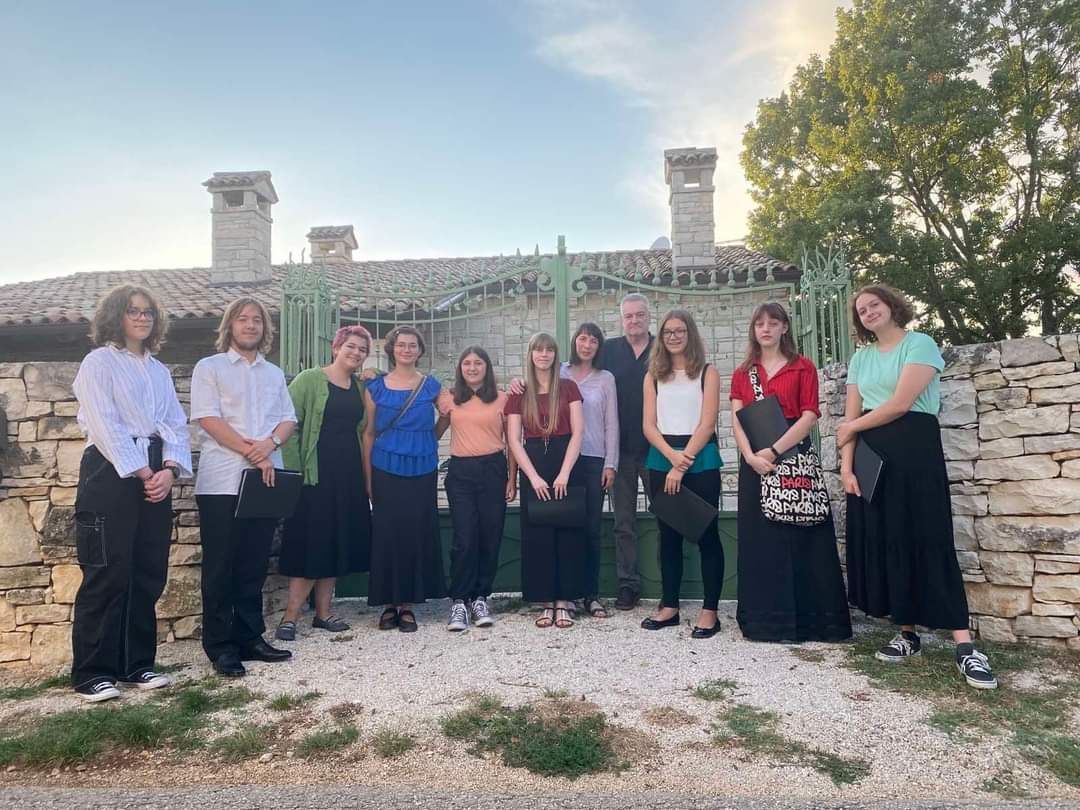 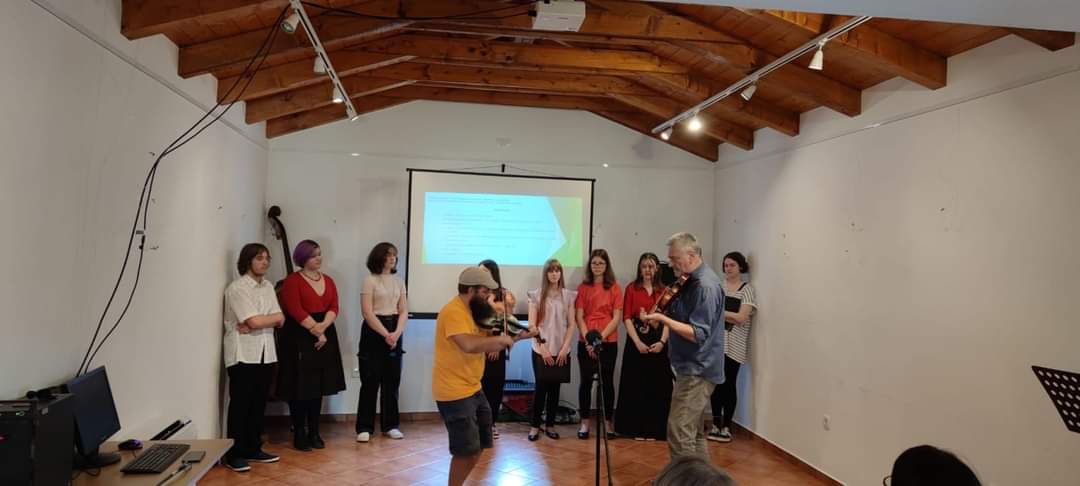 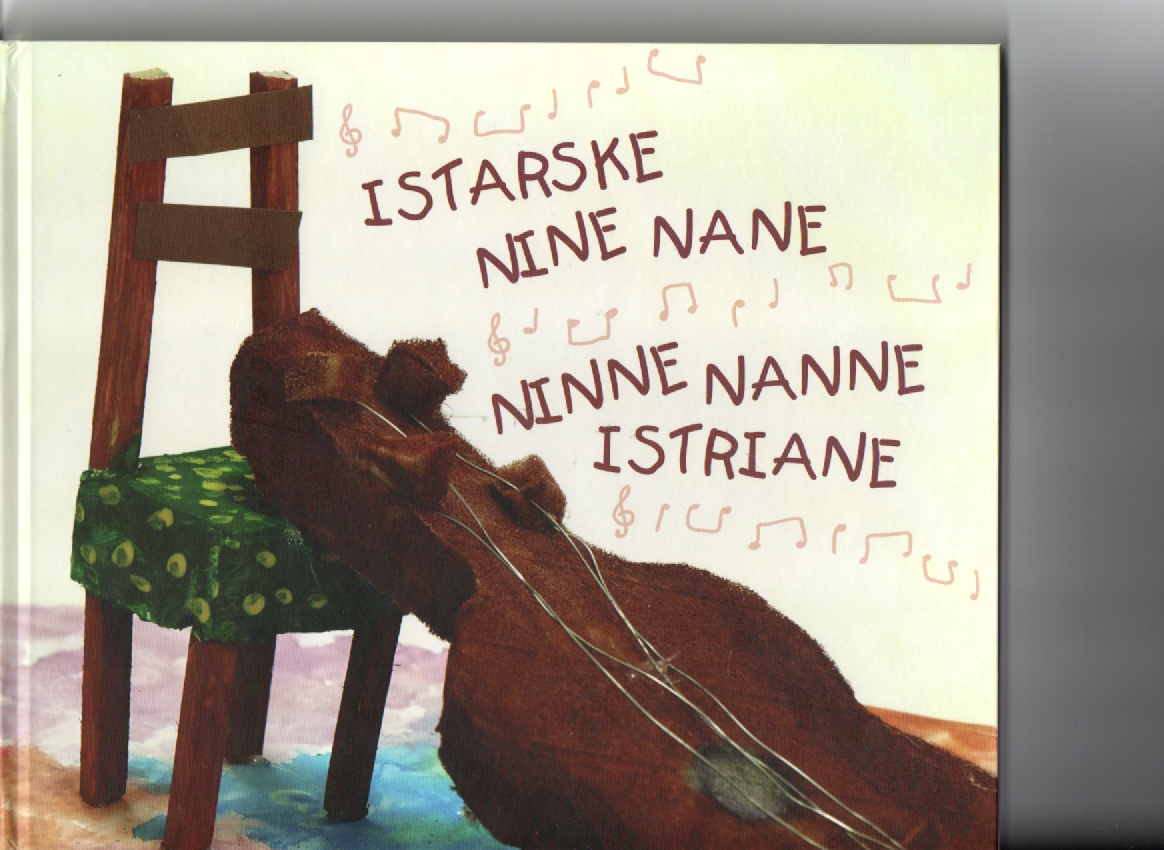 Zahvaljujući Istarskoj županiji i institucionalizaciji zavičajne nastave u šk. god. 2019./2020. godine započeli smo s projektom zavičajne nastave u našoj školi. U suradnji s dječjim vrtićima Rin tin tin i Pula realizirali smo pjesmaricu, a s učenicima naše škole snimili smo CD istarskih uspavanki.
U nastanku i stvaranju CD-a sudjelovali su: 

44 učenika pjevačkog zbora od toga 38 učenika OGŠ i 6 učenika SGŠ te
18 učenika raznih instrumentalnih sastava.
Aranžeri: Milena Đukanović, Luka Demarin i Vladimir Gorup.
Etnomuzikolog i glazbenik: Dario Marušić. 
Profesori GŠ Ivana Matetića-Ronjgova, Pula:
Orhida Antunović, Vinka Burić, Naike Dapiran, Anton Gergorić, Denis Goldin, Suzana Goldin, Fabio Jurić, Ivan Šugar, Vedran Vojnić.
Snimatelji: Edi Cukerić i Branko Crnogorčić. 
Glazbena voditeljica projekta: Suzana Goldin, prof.
Na CD-u se nalazi 12 vokalno-instrumentalnih pjesama obrađenih kroz razne instrumentalne sastave: 
gudače, 
puhače, 
harmonike i udaraljka, 
solo vibrafon,
gudački i puhački sastav i
solo dvojnice.

Uspavanke su iz različitih krajeva Istre, hrvatskog i talijanskog govornog područja (čakavskih dijalekata i istrovenetskog govora).
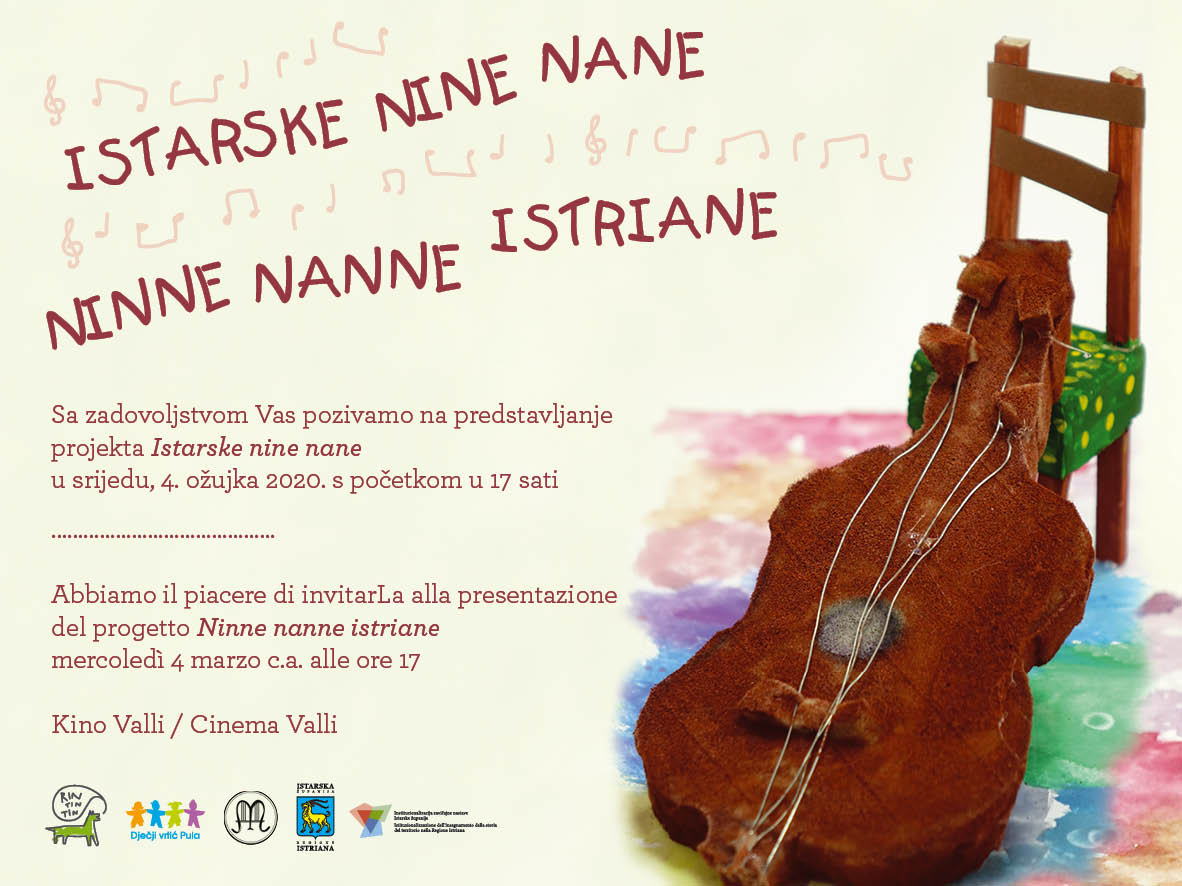 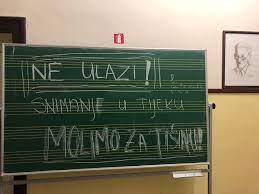 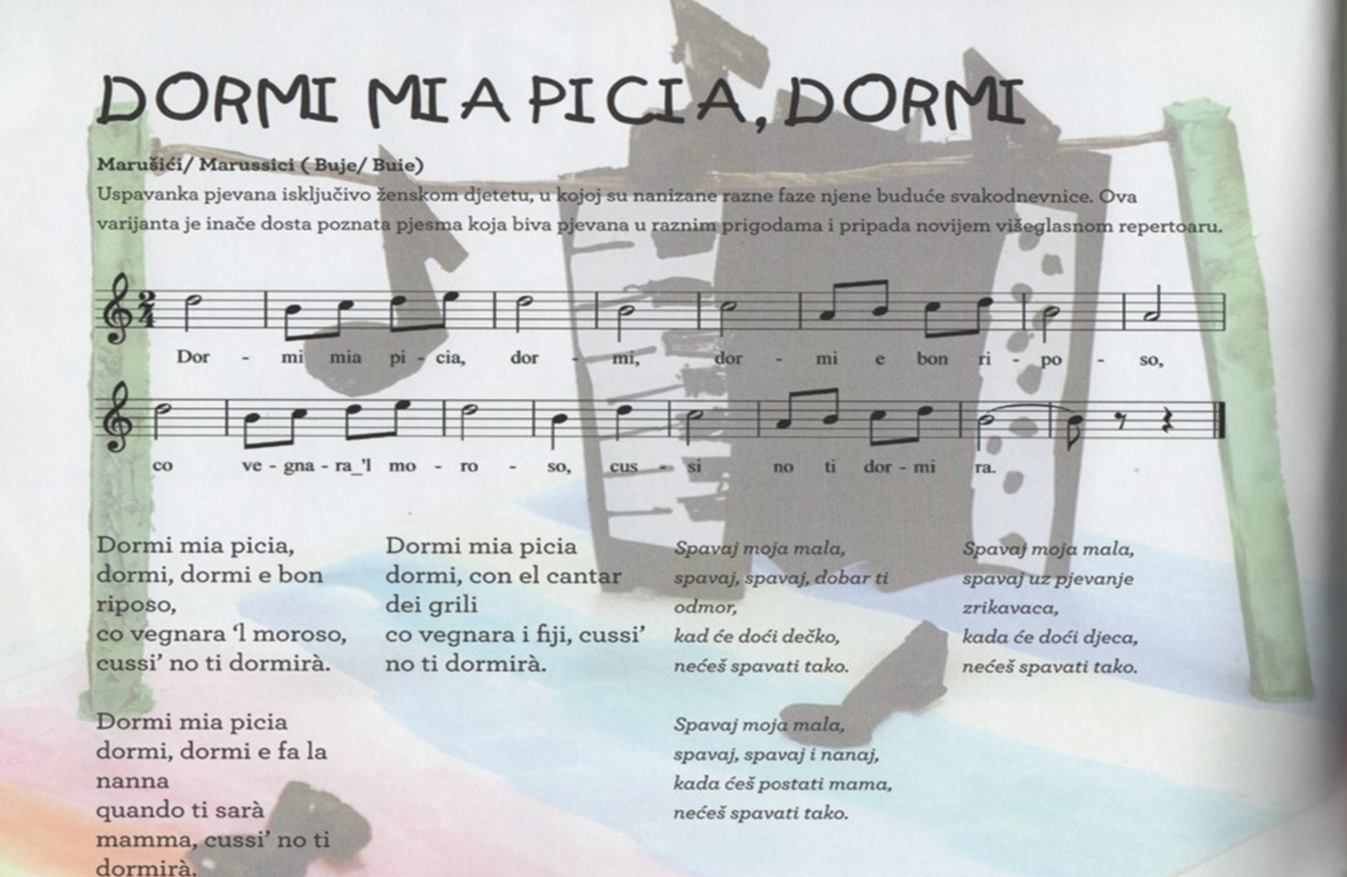 Dormi, mia picia, dormi arr. Luka Demarin, mag. mus.
Letizia Ulika Roce (3. r. SGŠ), prva violinaAntonija Cigić (1. r. SGŠ), druga violina
Vid Šarić (1. r. SGŠ), druga violina
Anton Gergorić, prof., druga violinaAnamarija Bukovnik (2. r. SGŠ), prvo violončelo
Karolina Kanižaj (1. r. SGŠ), drugo violončeloĐeni Orbanić (3. r. SGŠ), klavirDječji zbor Dirigentica: Suzana Goldin, prof.
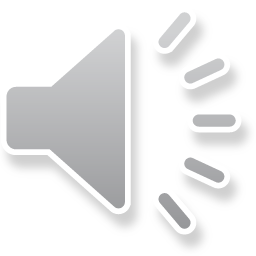 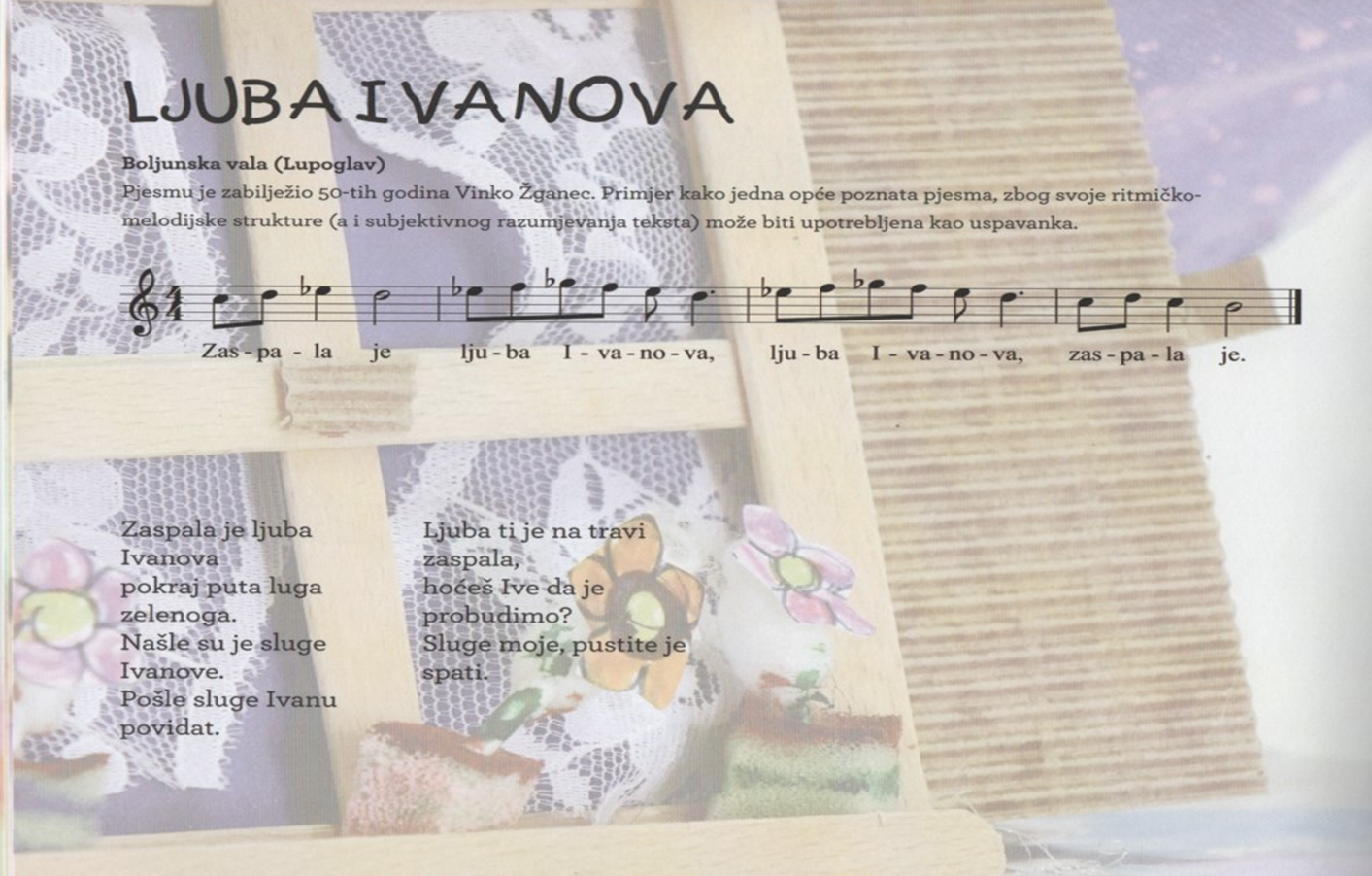 Ljuba Ivanovaarr. Vladimir Gorup, dipl. mus.
Chiara Moscarda (3. r. SGŠ), harmonikaDječji zbor 
Dirigentica: Suzana Goldin, prof.
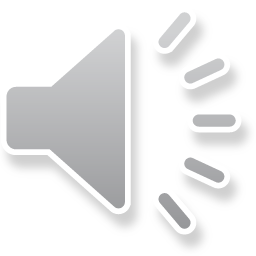 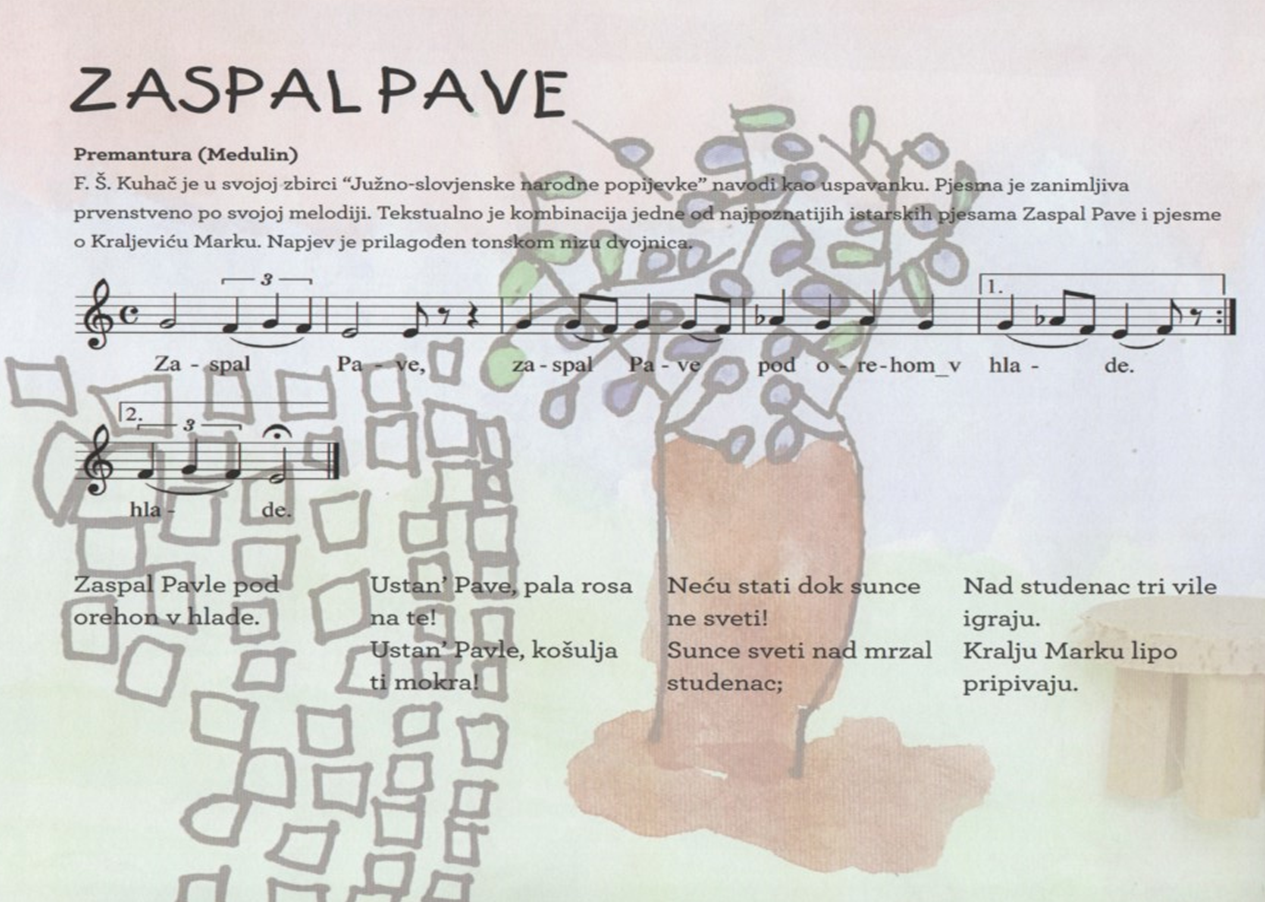 Zaspal Pavearr. Milena Đukanović, prof.
Jelena Njegovan, dvojniceSolistice: Leona Jalšovec (5. r. OGŠ),                                                     Tina Krbavčić (5. r. OGŠ),                                                              Anamarija Bukovnik (2. r. SGŠ) i                                              Letizia Ulika Roce (3. r. SGŠ)
Dječji zbor Dirigentica: Suzana Goldin, prof.
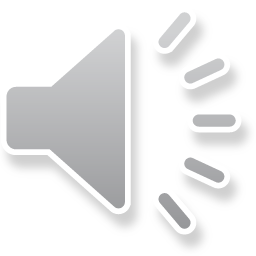 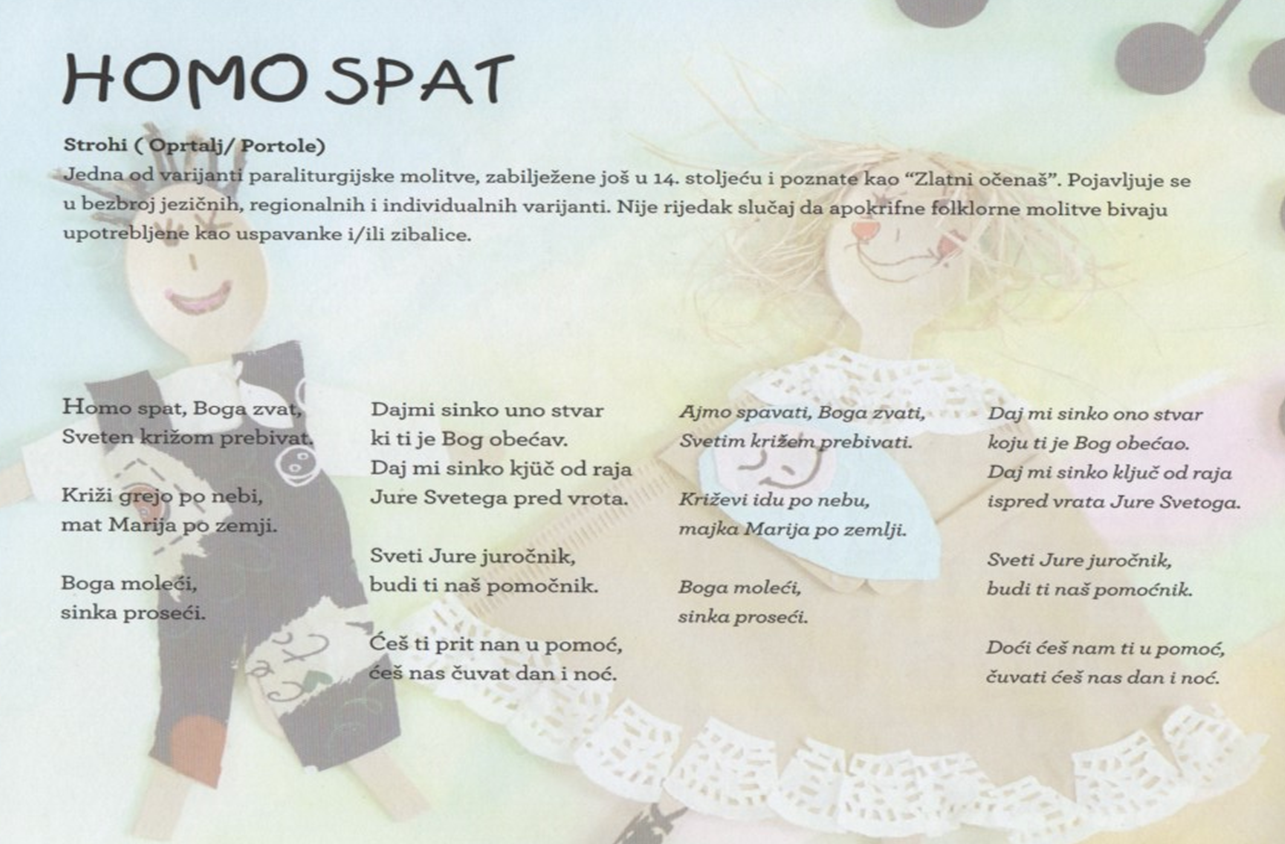 Homo spatarr. Vladimir Gorup, dipl. mus.
Chiara Moscarda (3. r. SGŠ), harmonika
Solistica: Mia Makovac (2. r. OGŠ) Dječji zbor 
Dirigentica: Suzana Goldin, prof.
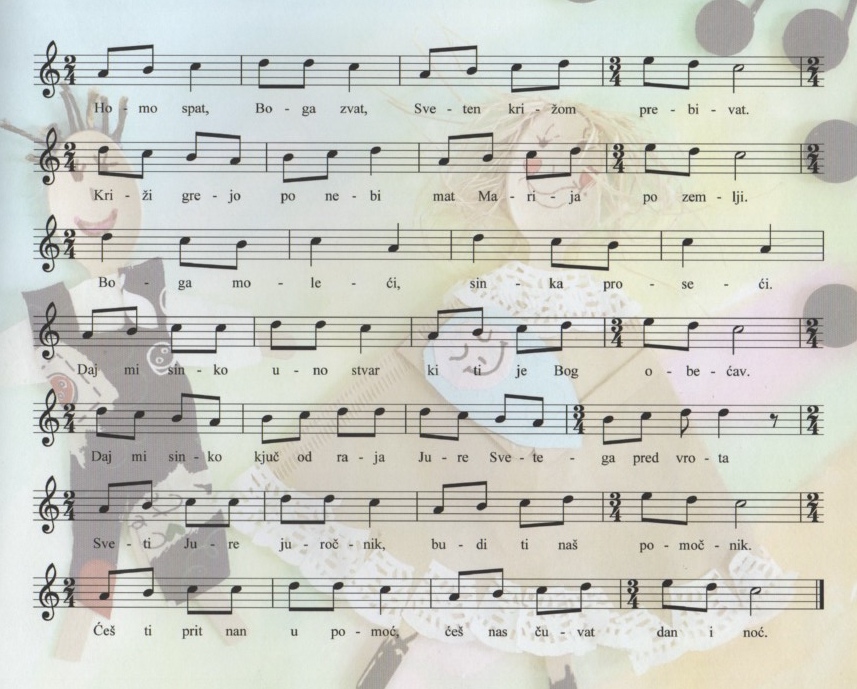 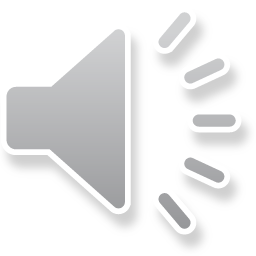 Vrijednost zavičajnosti i njegovanje tradicije

˝Ovaj mi je projekt svakako jedan od dražih u posljednje vrijeme. Mislim da je ovo bila zaista jedinstvena prilika za nas, mlade glazbenike, i veoma mi je drago što sam mogla sudjelovati u ovakvom projektu. 
	Izvoditi tradicionalne pjesme koje nikad nisu izvedene u ovakvom sastavu i u dosta modernom aranžmanu zaista je nešto posebno što velik broj glazbenika nikad ne iskusi, a brojka učenika osnovnih i srednjih glazbenih škola koji se takvim iskustvom mogu pohvaliti još je manja.
	Puno se toga dalo i naučiti, naročito o aranžiranju i samom postupku snimanja, a tu su i nova prijateljstva i poznanstva.˝
 Učenica: Sara Žulj, vokal – 4. r. SGŠ
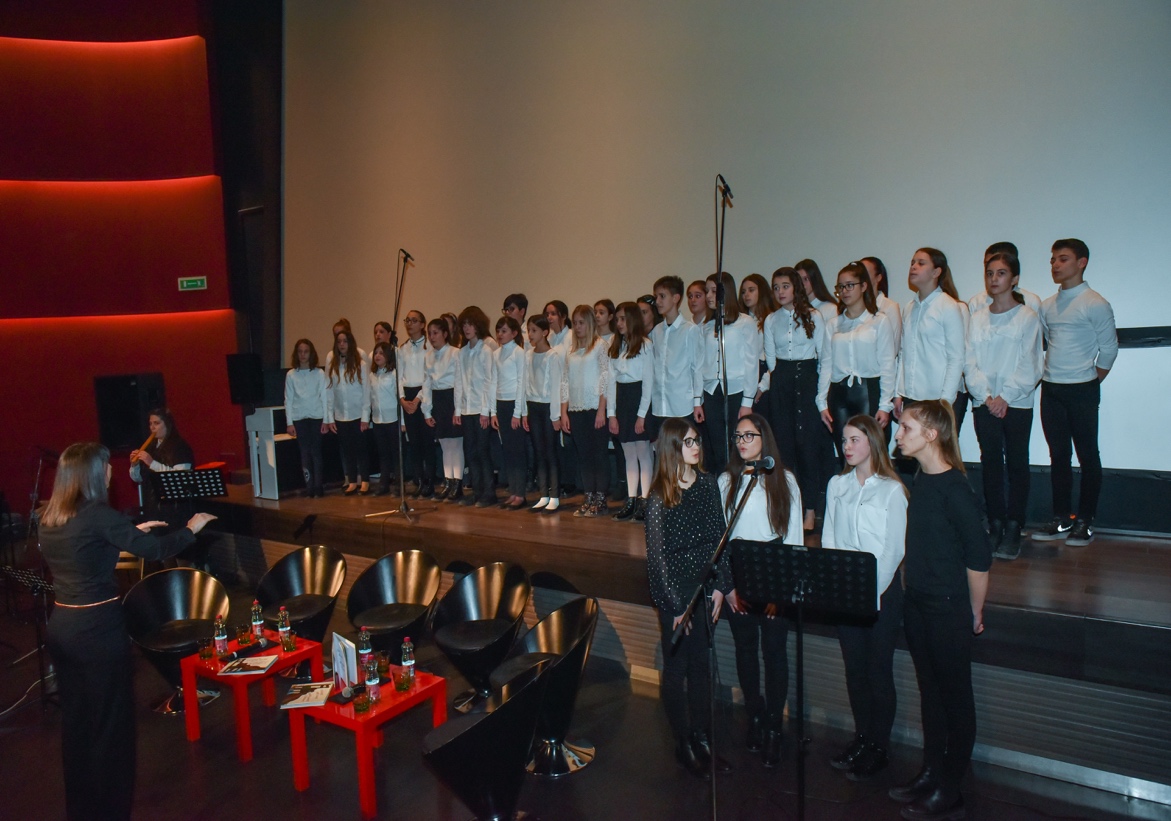 ˝Za vrijeme snimanja osjećala sam se vrlo uzbuđeno, sretno, ponosno, umorno, ali i jako zadovoljno radi iskustva. Mislim da je bilo vrlo lijepo iskustvo i jako sam sretna što sam naučila toliko lijepih domaćih uspavanki, i sretna sam što sam sudjelovala u ovom velikom i vrlo važnom projektu za našu školu. Svidjelo mi se snimati te sam se čak u nekim trenucima osjećala kao profesionalac i voljela bih češće snimati ovako neke CD–e jer mi je bilo veoma zanimljivo. 
	Mislim i imam osjećaj da smo napredniji od profesionalaca, zato što smo u vrlo kratkom vremenu uspjeli snimiti 12 uspavanki.
	Vrlo sam sretna zbog profesorice Goldin jer mislim da se jako trudila i iscrpila na  projektu. Ponosna sam na nju jer smo napravili vrlo velik, težak i zahtjevan posao koje netko drugi ne bi mogao.˝
 
Učenica: Erika Vitasović, vokal – 5. r. OGŠ
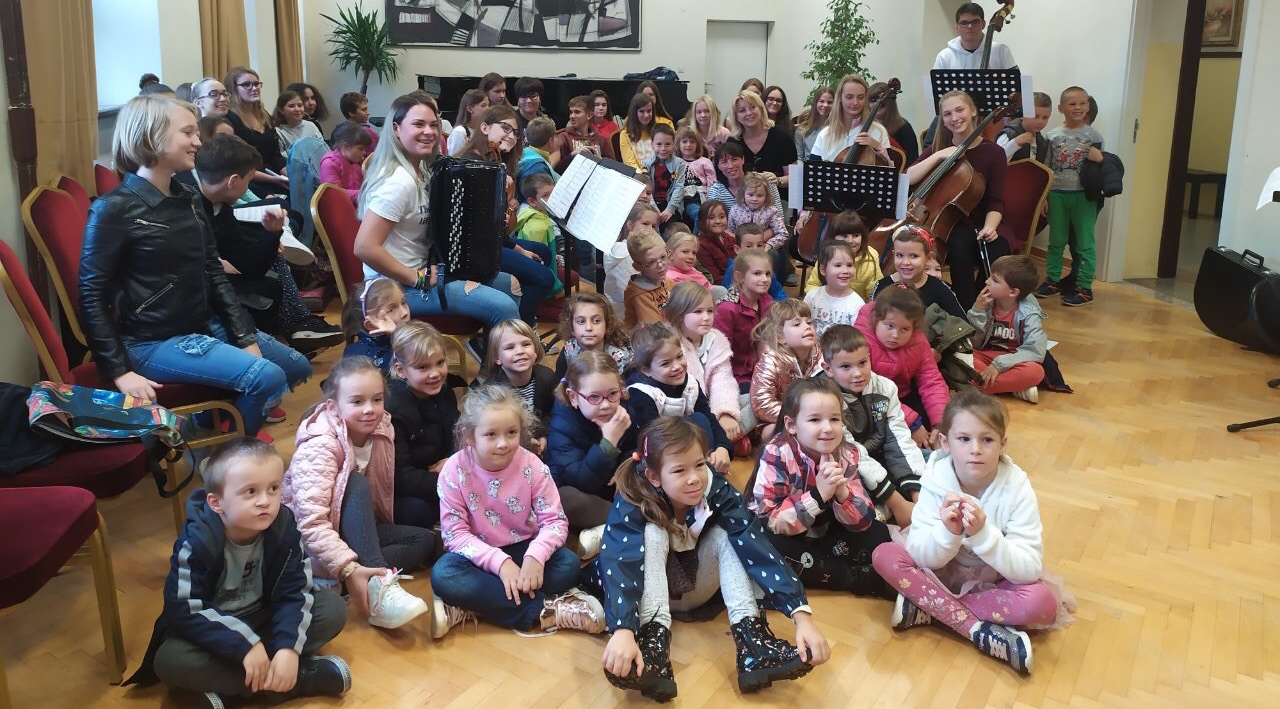 Vrtići na probi
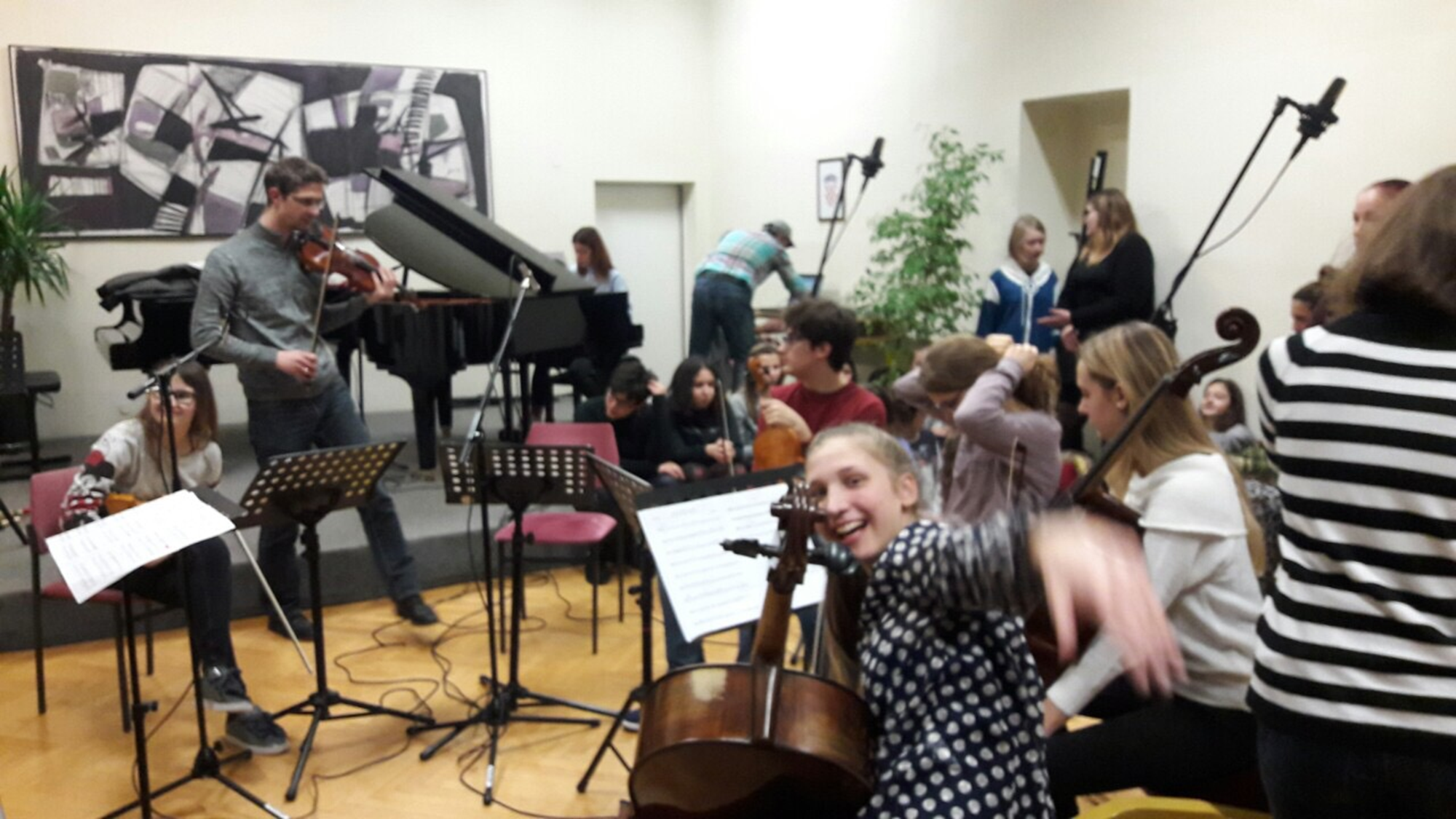 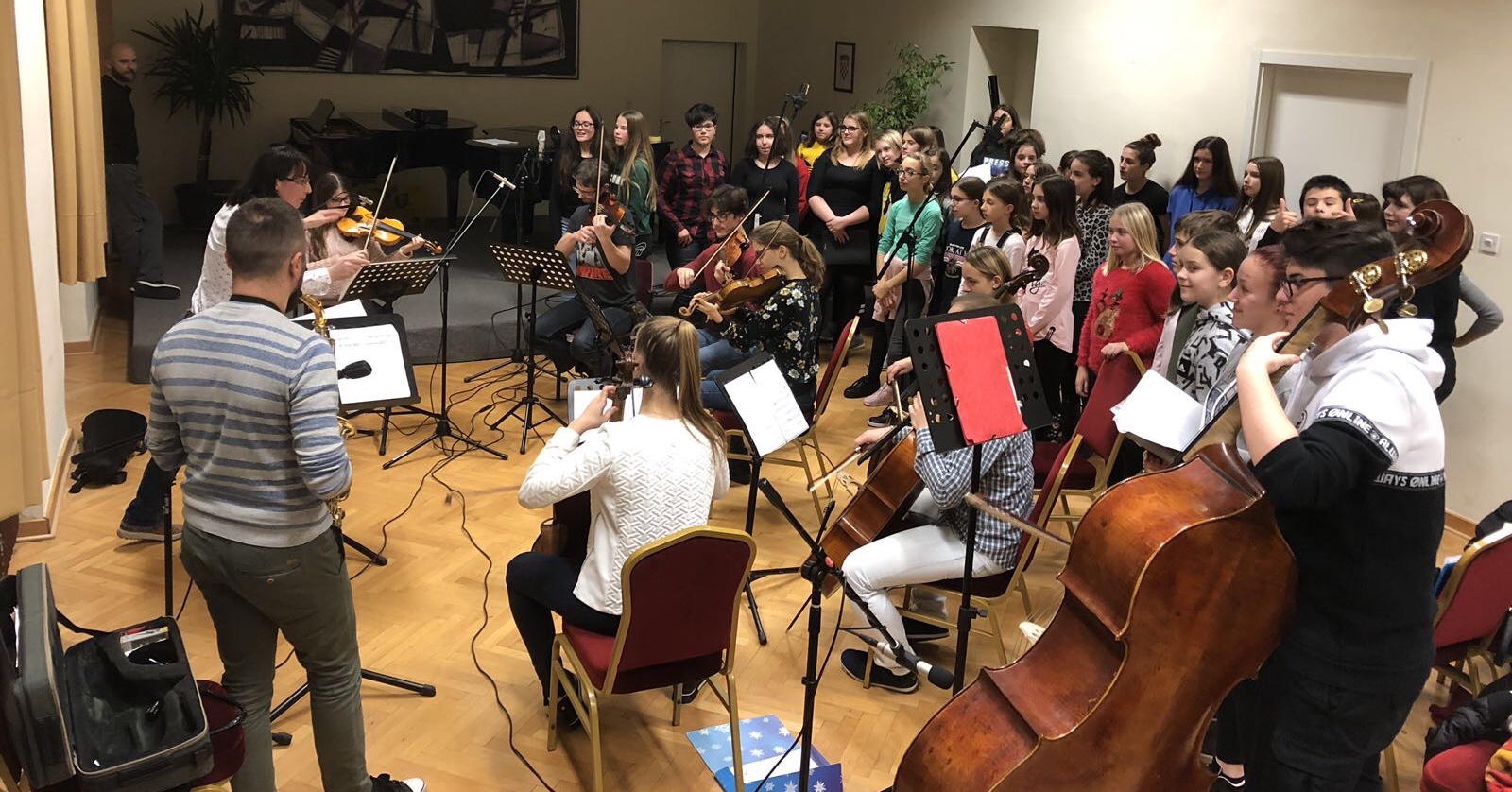 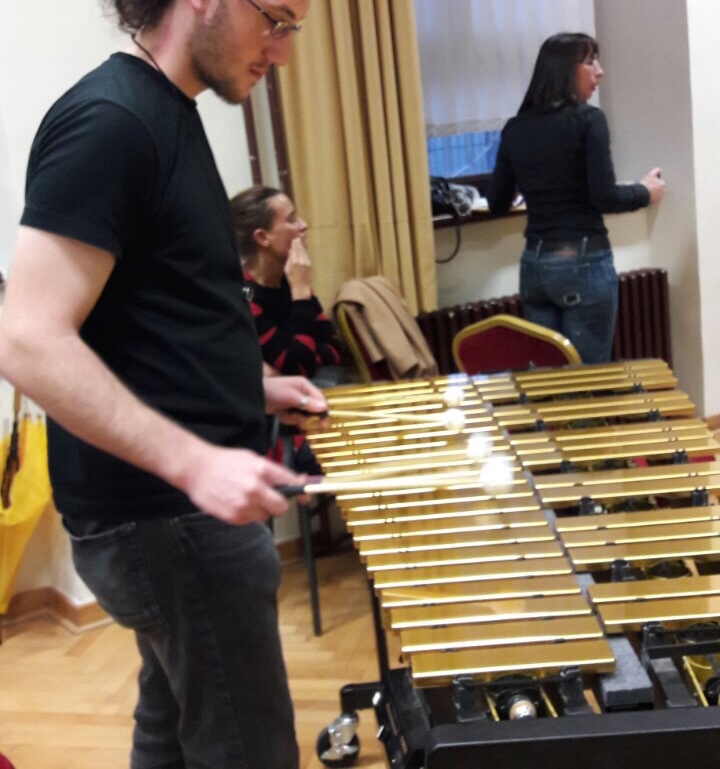 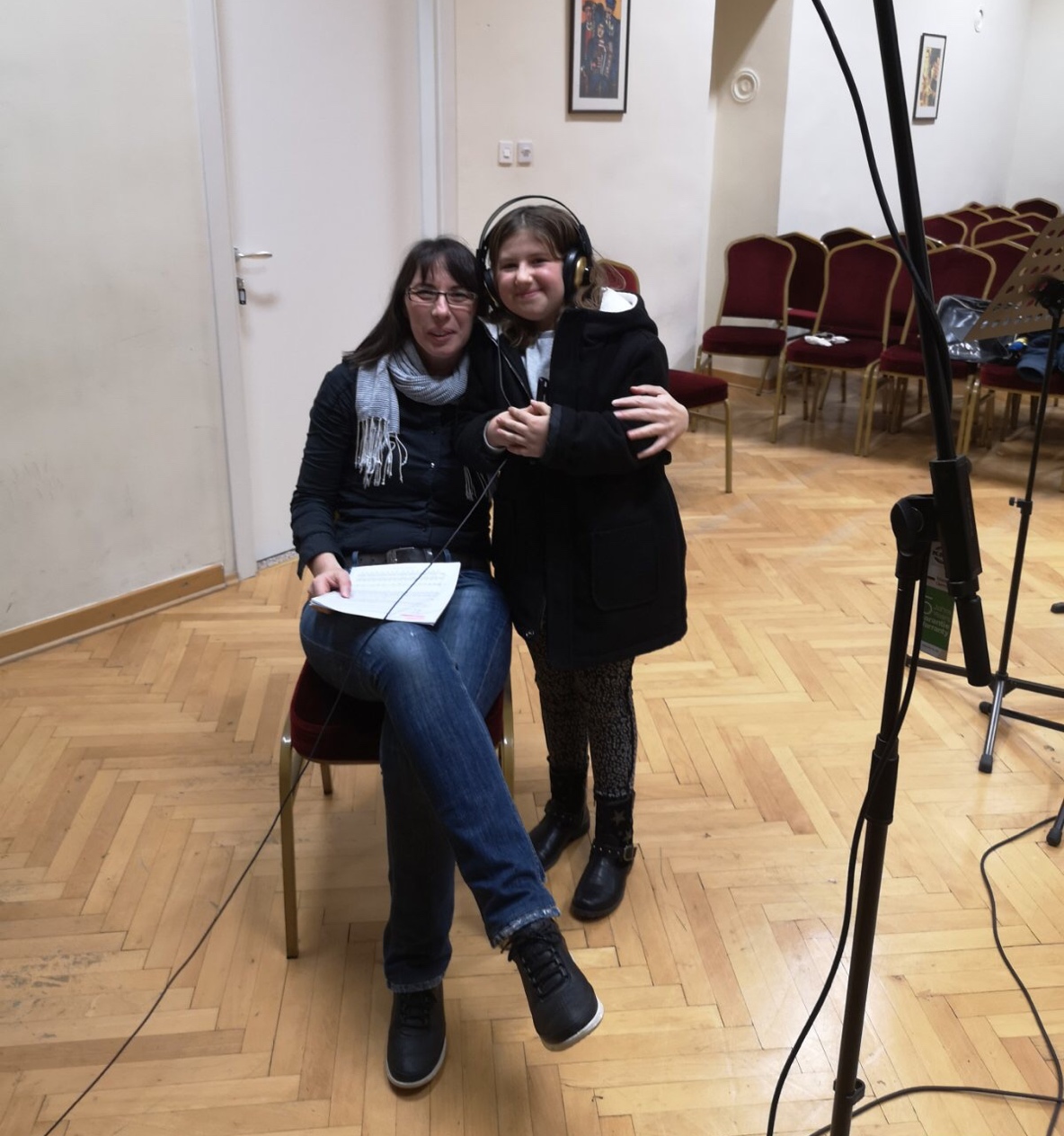 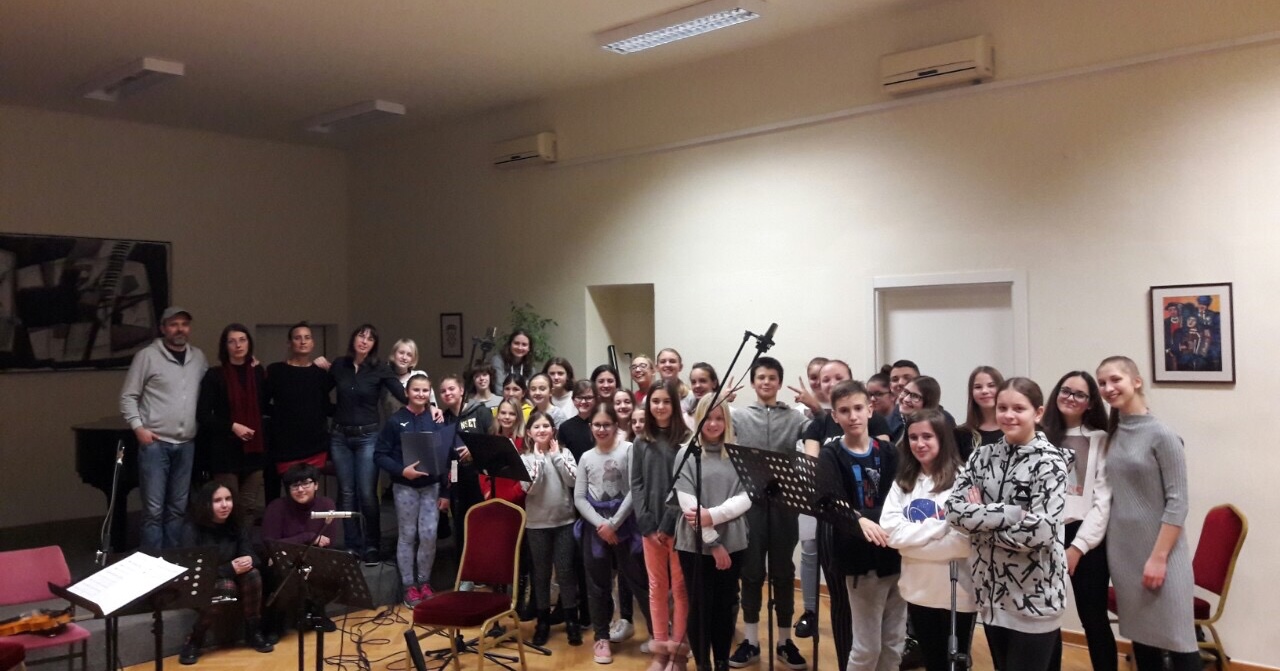 šk. god. 2020./2021. Porin
Nominacije u Kategoriji br. 29 - Najbolji album za djecu
Projekt „Upoznaj, istraži i dokumentiraj tradicijsku glazbu Istre”
U školskoj godini 2021./2022. provodi se školski projekt pod nazivom Upoznaj, istraži i dokumentiraj tradicijsku glazbu Istre. 
Program se izvodio u suradnji s Centrom za nematerijalnu kulturu Istre Etnografskog muzeja Istre i naše škole. Pokaznim predavanjima i vođenim slušaonicama učenici su upoznali  raznolikosti istarskih glazbenih tradicija te koncept “bimuzikalnosti” (glazbene dvojezičnosti) - drugačije glazbene jezike (po zvuku, boji, ritmu, melodiji, estetici i drugim tematskim sadržajima).
U sklopu programa održala se terenska nastava koja se odvijala pri Centru za nematerijalnu kulturu Istre Etnografskog muzeja Istre u Pićnu. 
Cilj projekta bio je učenicima približiti tradicijsku glazbu i glazbala Istre. Učenike se upoznalo s načinima tradicijske glazbe, a poseban naglasak posvetio se primjerima iz Istre i tradicijskim glazbenim fenomenima Istre.
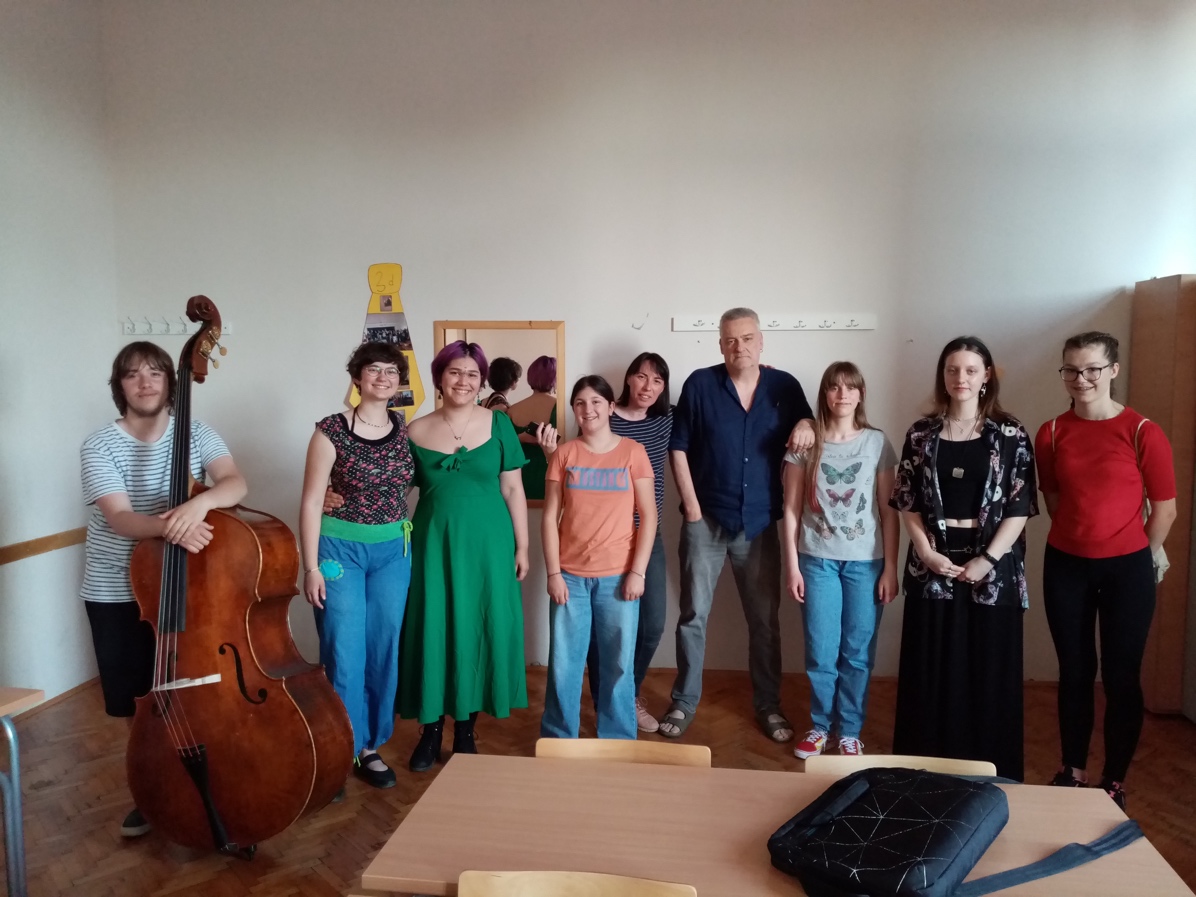 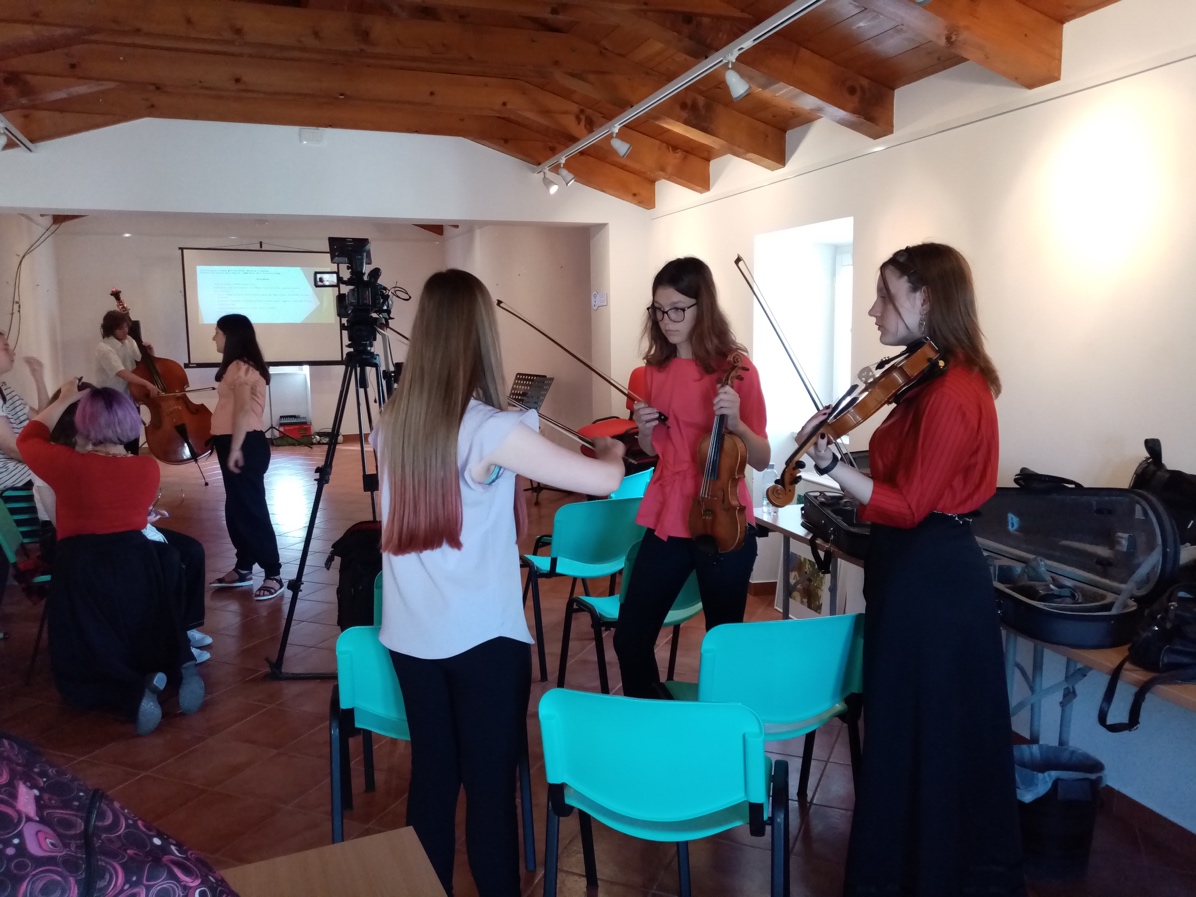 Fakultativni predmet: Tradicijske glazbe Istre
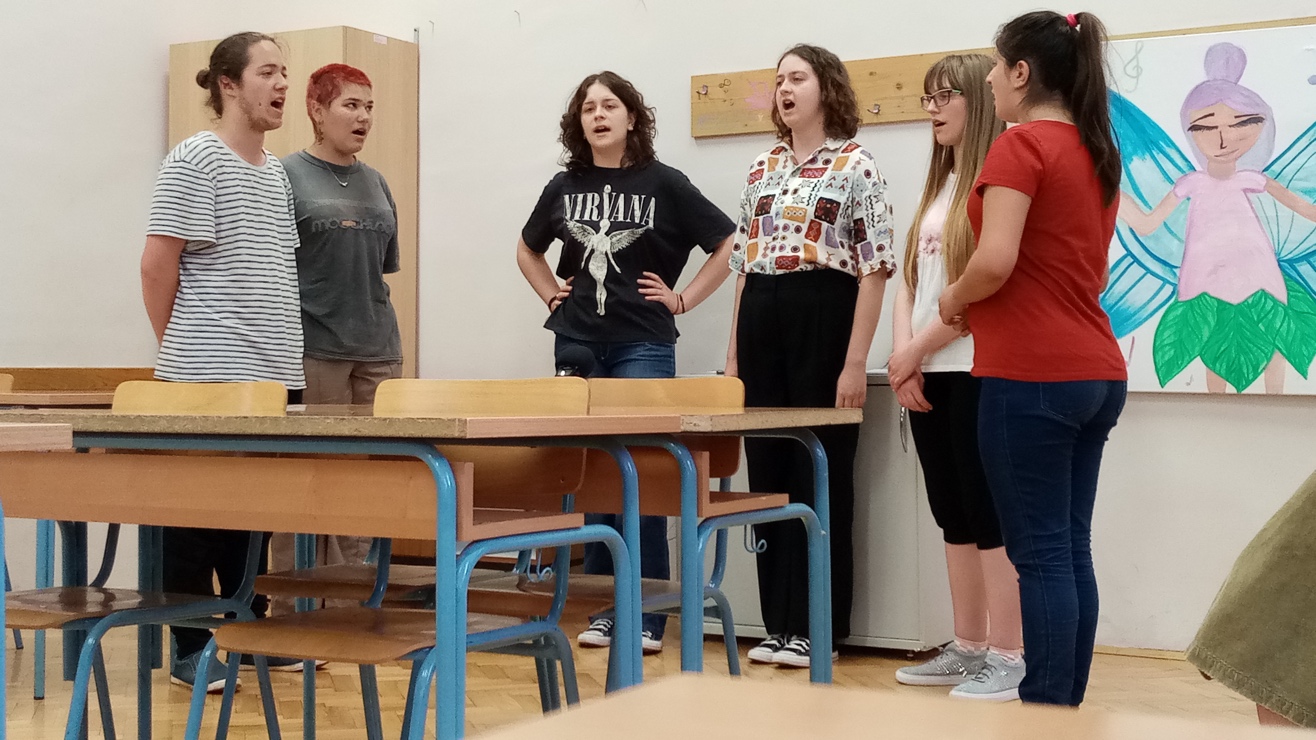 U šk. god. 2022./2023. zavičajna nastava postaje dio fakultativne nastave.
Gunjci u školi
U školskoj godini 2023./2024. u sklopu fakultativne nastave „Tradicijske glazbe Istre” provodi se projekt Gunjci u školi.
Uza san kosu i tombolac
Kantaduri: Anđelo Goldin i Josip Pletikos
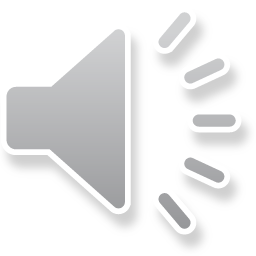 TRADICIJSKE GLAZBE ISTRE
Prva tradicija (dvoglasje tijesnih intervala)

Druga tradicija (durski tonski način i tonski način koji tendiraju duru i napjevi s ostacima modalnosti)
PRVA TRADICIJA
Dvoglasje tijesnih intervala: 
Kanat
Tarankanje
Bugarenje
Diskantno dvoglasje
Kanat
Kretanje dionica je u usporednim tijesnim (netemperiranim) tercama s povremenim unisonima. Kadenca je uvijek unisono. Ako pjevaju muškarac i žena, često se donja dionica premješta oktavu više za sekstu iznad vodećeg glasa, pa je kadenca u oktavi. U tom slučaju se pjevanje naziva na tanko i debelo. Taj način pjevanja pojavljuje se i kod pjevanja dva muškarca u kojem je drugi glas u falsetu.
Kanat
Taj oblik pjevanja najvjerojatnije je mediteranskog utjecaja. Naime, gotovo identično pjevanje nalazimo i u nekim krajevima Italije58 što potkrepljuje tezu o možebitnom nekadašnjem “sjeverno-jadranskom dvoglasju” (Leydi 1973; Starec 1986). Danas se najčešće pjeva u tercama, također drugi glas često biva zamijenjen malom sopelom, što je relativno nova pojavnost.
Tri su rane na srcu mojemu (središnja Istra)
Tri su rane na srcu mojemu
Prva rana leva od soldata
Druga rana da me majka kara
Treća rana da me ljuba vara
Tarankanje
Tarankanje, tararankanje, taronjkanje, nabrujat… je specifično po rimovanom dvostihu kojem se dodaju karakteristični slogovi (ta-na-na, ta-na-ne-na, taj-ta-na-naj, traj na na na…). Pjesme u formi rimovanog dvostiha nazivaju se taranjkalice (Rudan 1974, 1976).
Tarankanje
Slične forme nalazimo u Hercegovini i Dalmaciji – ganga, u Slavoniji, Baranji, Bosni – bećarac. Tako jedan svirač miha s Barbanštine, rođen 1950-ih tarankanje naziva istarskim bećaracem. Ritam taranjkalice uglavnom odgovara ritmu baluna. Zato se, u nedostatku miha ili roženic, balun može uspješno plesati i samo uz glas, što u prošlosti u istarskim selima nije bila rijetkost.
Bugarenje
Ovaj oblik dvoglasja karakterističan je po još češćim i tijesnim intervalima (umanjene male terce ili nešto uvećane velike sekunde). U paralelnom kretanju takvi intervali ostavljaju dojam uzastopnih paralelnih sekundi. Posebno je obilježje tog dvoglasja završetak u unisonu, ali s daljnjim spuštanjem donjeg glasa za umanjenu tercu, odnosno veliku sekundu.
Bugarenje
Još za kolonizacijskih pothvata Mletačke Republike u ranome novom vijeku, kad su različiti krajevi Istre naseljavani stanovnicima iz Dalmacije, Crne Gore i Bosne (Bratulić 1959), dosljenici iz različitih krajeva donijeli su taj glazbeni stil koji su nastavili njegovati i u novoj postojbini. I danas vrlo slične napjeve možemo čuti u raznim krajevima Hrvatske poput srednjodalmatinskih otoka, te na području Banovine, Pounja i Pokuplja. I etnomuzikolog Cvjetko Rihtman tvrdi kako je bugarenje u Istru došlo s istoka i kako se zapravo radi o ostatku prastare ilirsko-dinarske tradicije (Rihtman 1958).
Da bin znala  (Ćićarija)
Da bin znala da me star ljubija
Po gori bin pelin pobirala
Da mu žukne bilo lišce moje

Da bin znala da me mlad ljubija
Po gori bin rože pobirala
Da mu sladne bilo lišce moje
Diskantno dvoglasje
Ovaj se stil proučava tek odnedavno i danas još živi samo kod talijanskog stanovništva Galižane i Vodnjana, dok je iz Rovinja i Bala iščezao. Osobitost diskantnog dvoglasja je u tome što se u njemu izmjenjuje prevladavajuće kretanje dvaju glasova u protupomaku s povremenim bordunskim odnosom glasova.
Diskantno dvoglasje
Istraživači (Starec 1986) koji su se bavili tim dvoglasjem suglasni su oko toga da je to ostatak srednjovjekovnog diskanta. U tom smislu možemo zaključiti kako je diskantno dvoglasje jedan od starijih oblika dvoglasja tijesnih intervala na istarskom prostoru. U Vodnjanu se taj oblik pjevanja naziva bassi, a u Galižani canto a pera i canto a longa.
Son stado a Roma (Vodnjan- Dignano)
Perojsko pojanje
Perojsko pojanje prošlo je put od nepoznanice do ovjerene baštine. Ključni su u tome procesu bili pojedini članovi Društva, ali jednako je važan bio i rad stručnjaka u prošlosti, odnosno građa što su je prikupili (etnomuzikološka građa Miodraga Vasiljevića i usmenoknjiževna građa Maje Bošković-Stulli). Usto su značajno pridonijeli i današnji stručnjaci. Riječ je o primjeru iz tematskog sklopa javne prakse folklora, primijenjenog rada stručnjaka te identificiranja, dokumentiranja i obnavljanja baštine.
Uzrasla je narandžica (Peroj)
DRUGA TRADICIJA
Tonalna glazbena baština (durski tonski način i tonski način koji tendiraju duru i napjevi s ostacima modalnosti)
Bitinada
 Arie da nuoto                    Glazbena praksa grada Rovinja
 Butunade
 Starogradske pjesme
Glazbena praksa violine i bajsa; Glazbena praksa dijatonske harmonike…
U Leksikonu jugoslavenske muzike nalazimo zapis kako se “u nekim mjestima Istre i Kvarnera mogu čuti i starogradske pjesme u duru” (Bezić 1984:329). Taj stil se prema Bezićevoj klasifikaciji naziva durski tonski način i tonski način koji tendiraju duru, a odlikuje se posebnim oblicima dijatonskih odnosa koji u dvoglasju formiraju durski tonski rod. Taj je stil prema spomenutom autoru, karakterističan za dalmatinske otoke i najuži obalni pojas. Sudioničkim sam promatranjem ustvrdio kako je ovaj oblik sveprisutan u živoj kulturi na prostoru čitave Istre te se pjeva na hrvatskom, slovenskom i talijanskom jeziku. U knjizi Canzoniere Triestino prikupljene su mnoge takve pjesme koje se pjevaju po čitavoj Istri (Starec 2001).
Taj je stil prema spomenutom autoru, karakterističan za dalmatinske otoke i najuži obalni pojas. Sudioničkim sam promatranjem ustvrdio kako je ovaj oblik sveprisutan u živoj kulturi na prostoru čitave Istre te se pjeva na hrvatskom, slovenskom i talijanskom jeziku. U knjizi Canzoniere Triestino prikupljene su mnoge takve pjesme koje se pjevaju po čitavoj Istri (Starec 2001).
Napjevi u duru javljaju se u tzv. starogradskim pjesmama koje imaju relativno dugu tradiciju. Postoje različiti oblici starogradskih pjesama od onih starijih, potom onih koje se izvode troglasno i četveroglasno s vodećim glasom u najvišoj dionici, zatim onih koje se izvode samo a cappella, preko jednostavnijih dvoglasnih koje se pjevaju i uz instrumentalnu pratnju. Starogradska pjesma potječe iz urbane ili poluurbane sredine.
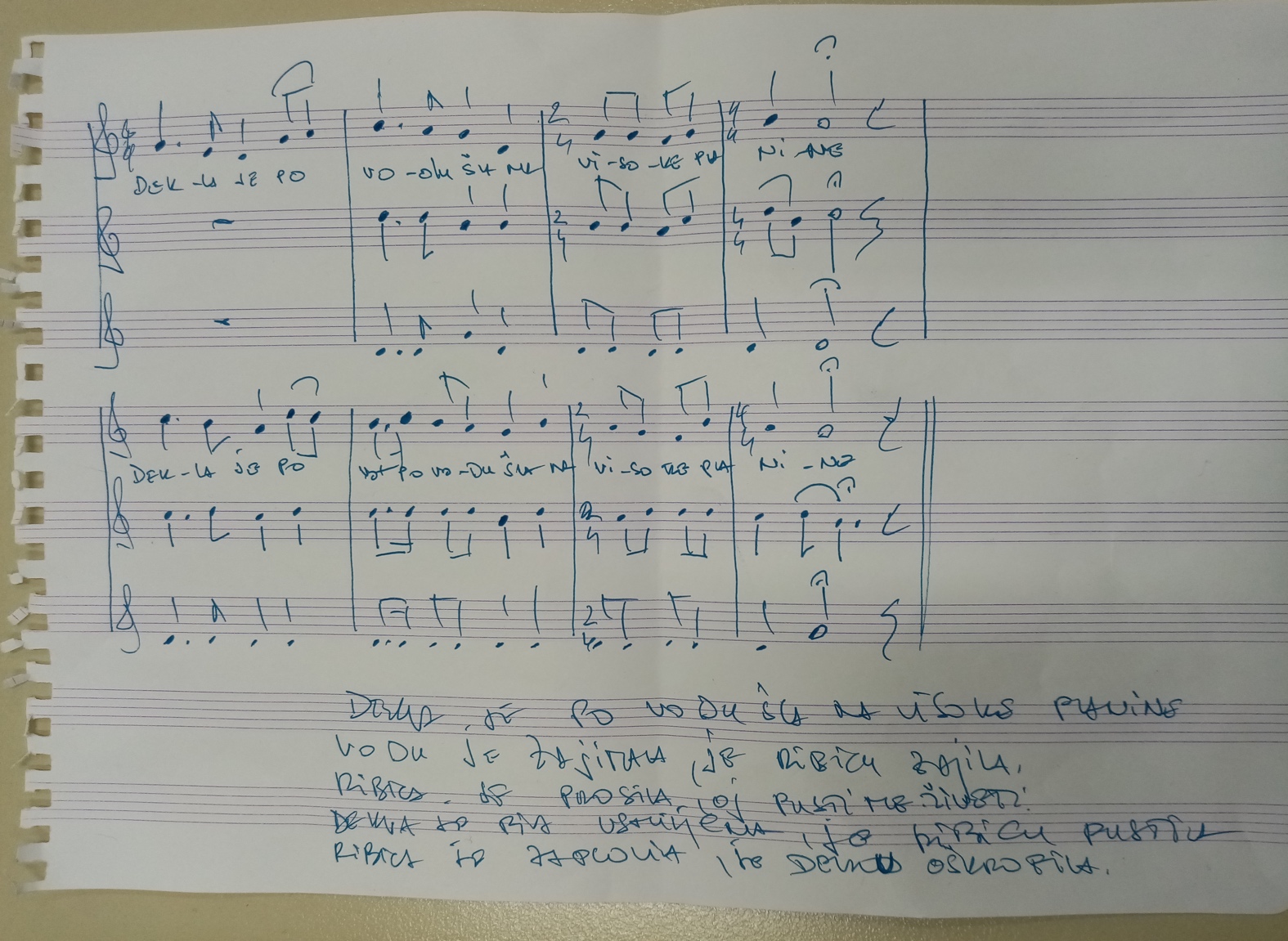 Dekla je po vodu šla (sjeverna Istra)
Glazbena praksa violine i bajsa
Tipični instrumentalni sastav ove tradicije su gunjci sastavljeni od violine (jedna ili dvije) i dvožičanog bajsa, ali se tim glazbalima mogu pridružiti, a u novije vrijeme i zamjeniti violinu, klarinet i dijatonska harmonika, rjeđe limena glazbala kao što su kornet i fliglhorn. Repertoar koji izvode je pretežno plesni. Obuhvaća polke, valcere, šaltine, šetepaši, mazurke, marće, mafrine, cotiće, te u prošlosti još vilote, furlane i balune.
Ingležina (sjevero-zapadna Istra)
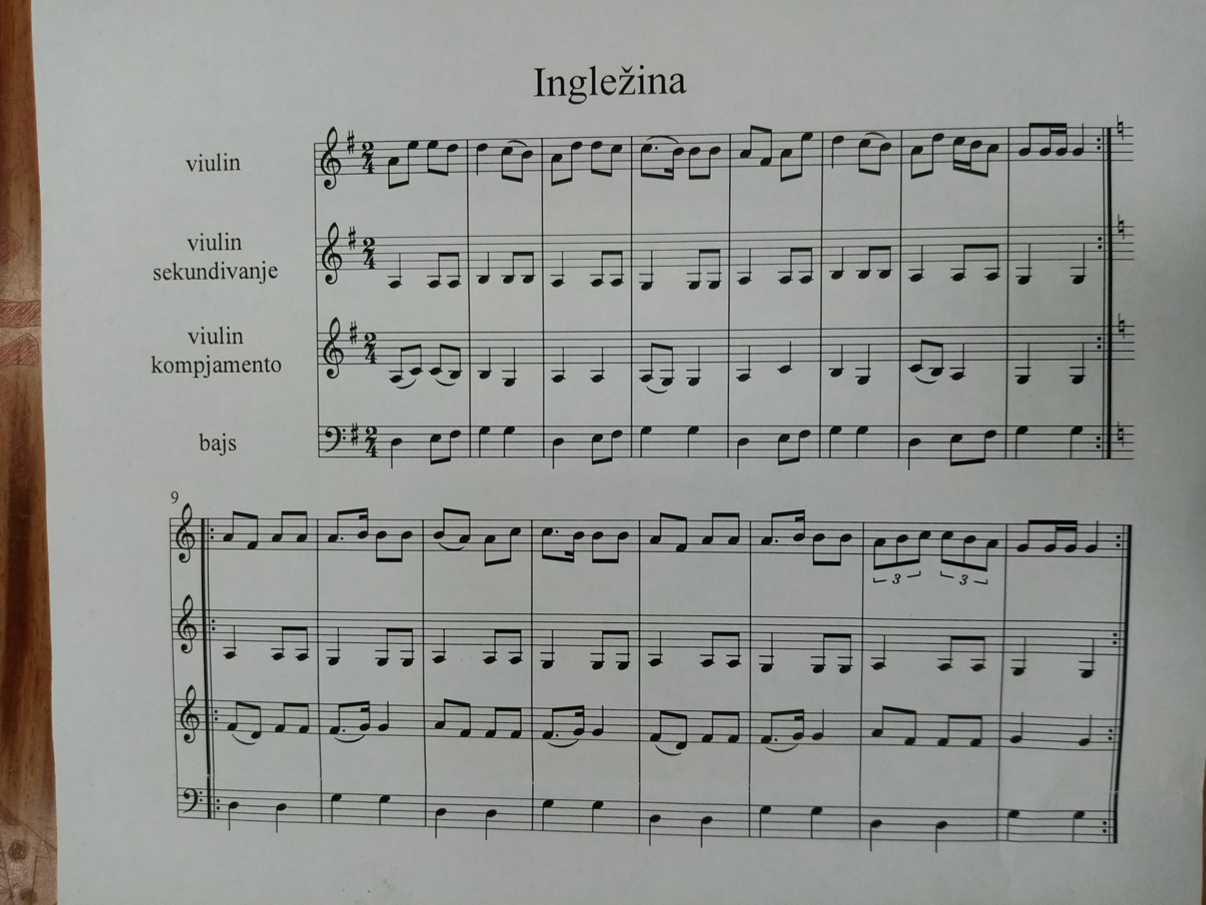 Hvala na pažnji